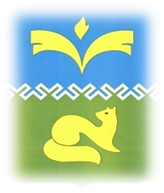 Оценка эффективности деятельности органов местного самоуправленияза 2019 год
1
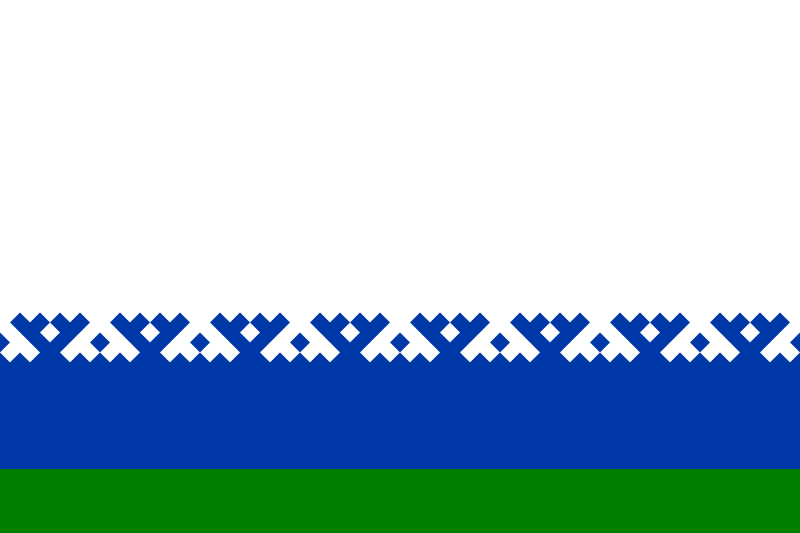 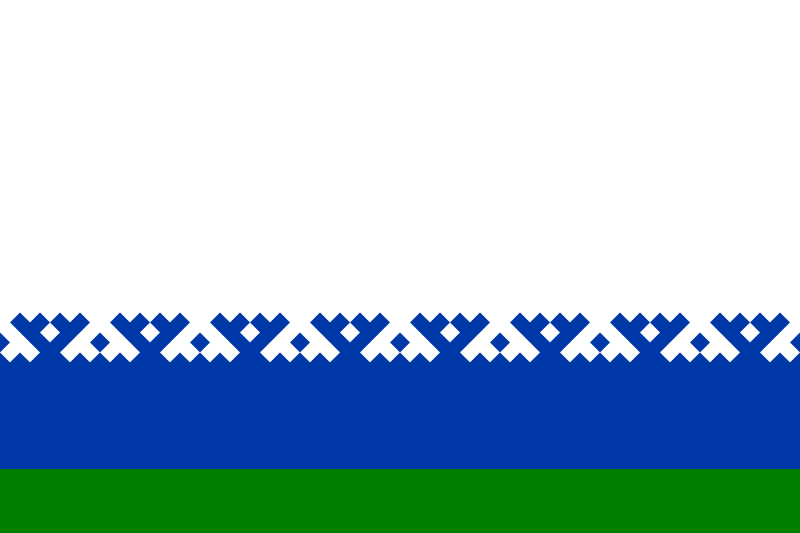 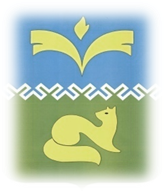 Расчет сводных индексов 
значений показателей эффективности
2
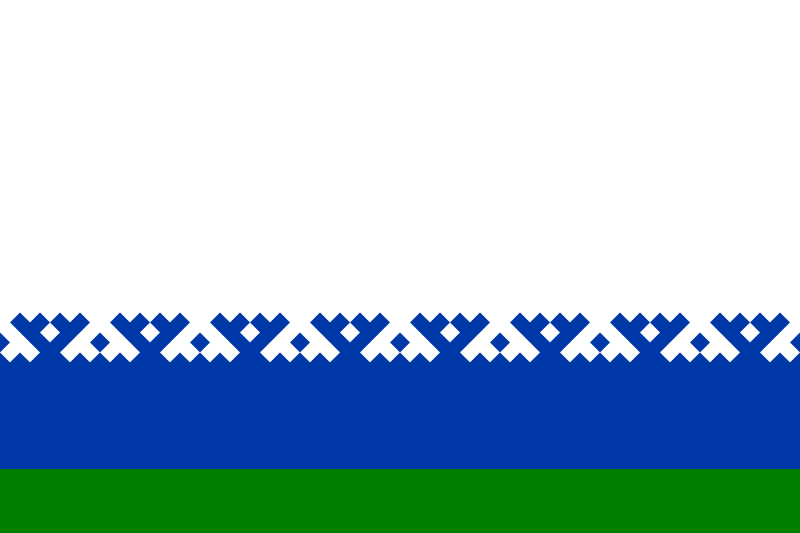 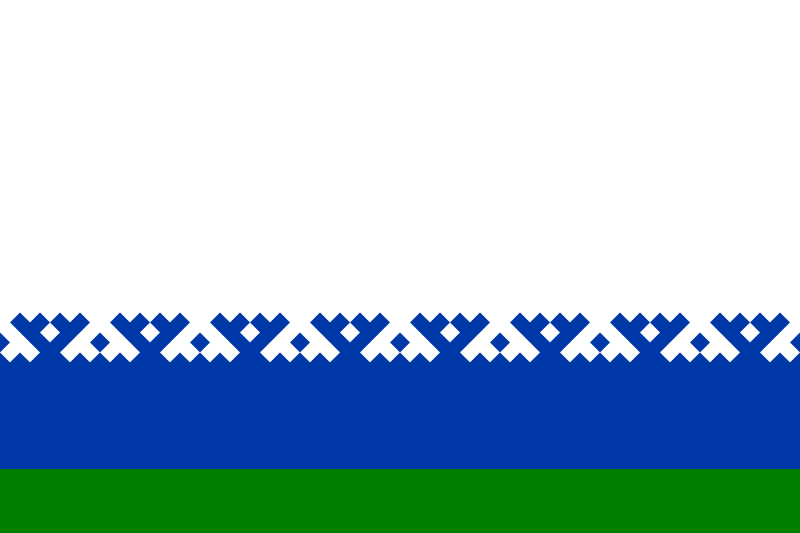 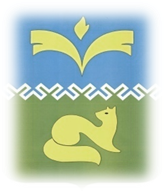 Комплексная оценка  эффективности органов местного самоуправления за 2019 год
3
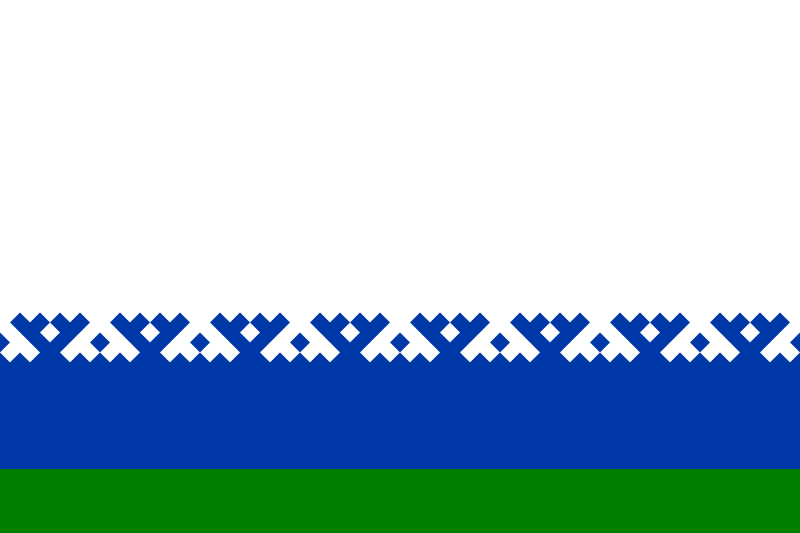 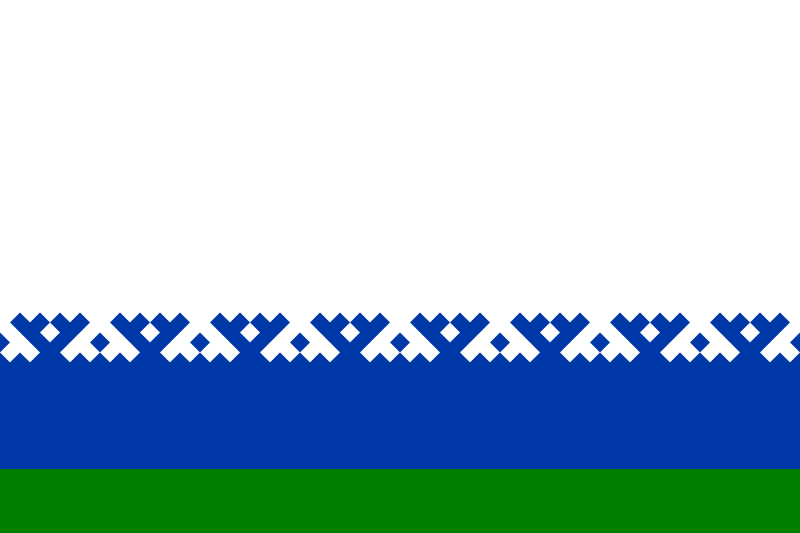 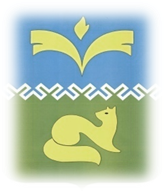 ДИНАМИКА ПОКАЗАТЕЛЕЙ 
ПО ГОРОДУ ПОКАЧИ
4
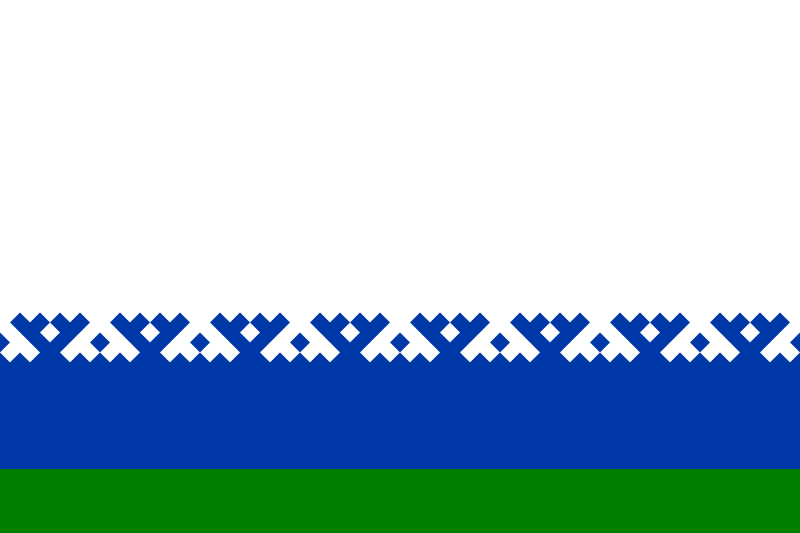 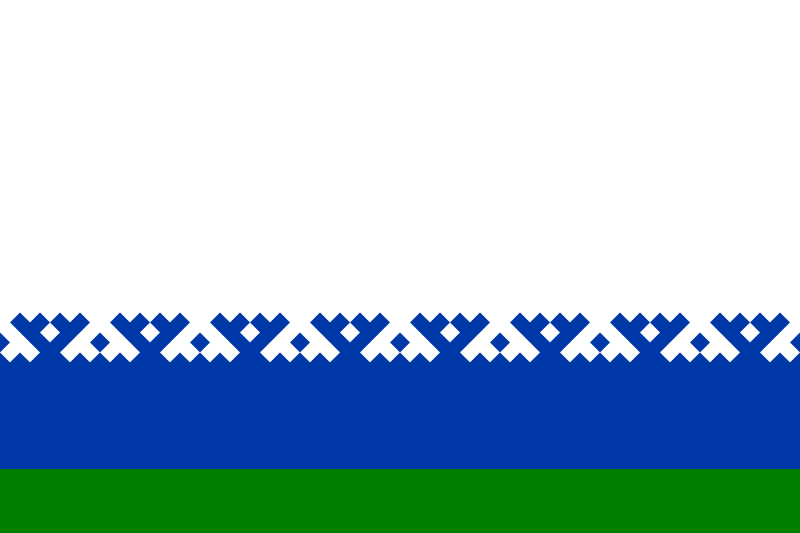 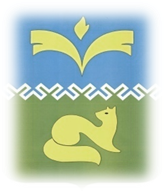 ДИНАМИКА ПОКАЗАТЕЛЕЙ 
ПО ГОРОДУ ПОКАЧИ
5
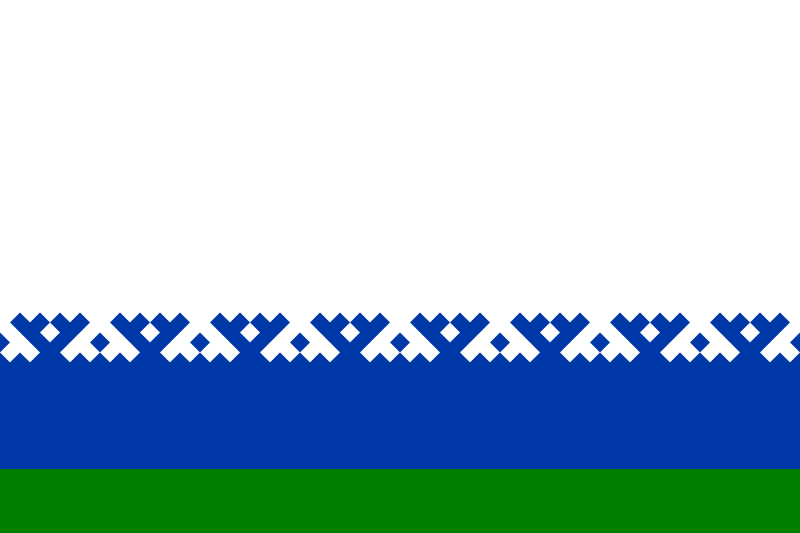 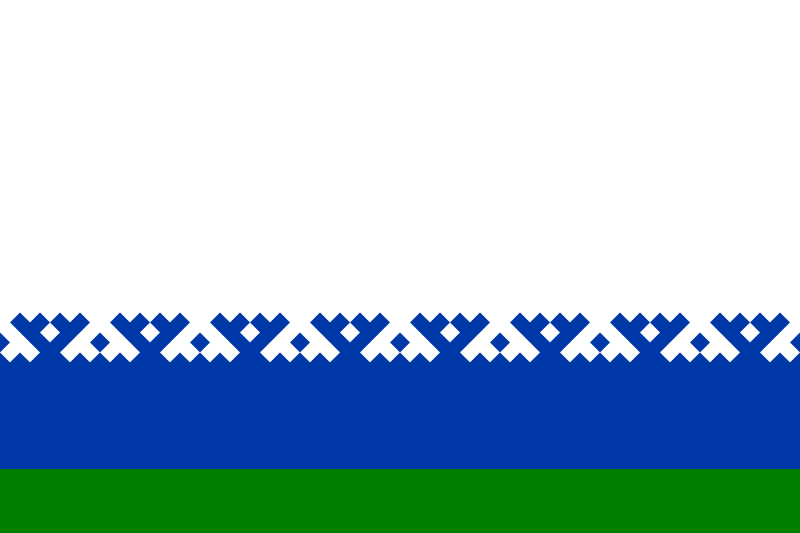 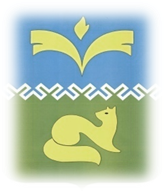 Число субъектов малого и среднего предпринимательства в расчете на 10 тыс. человек населения
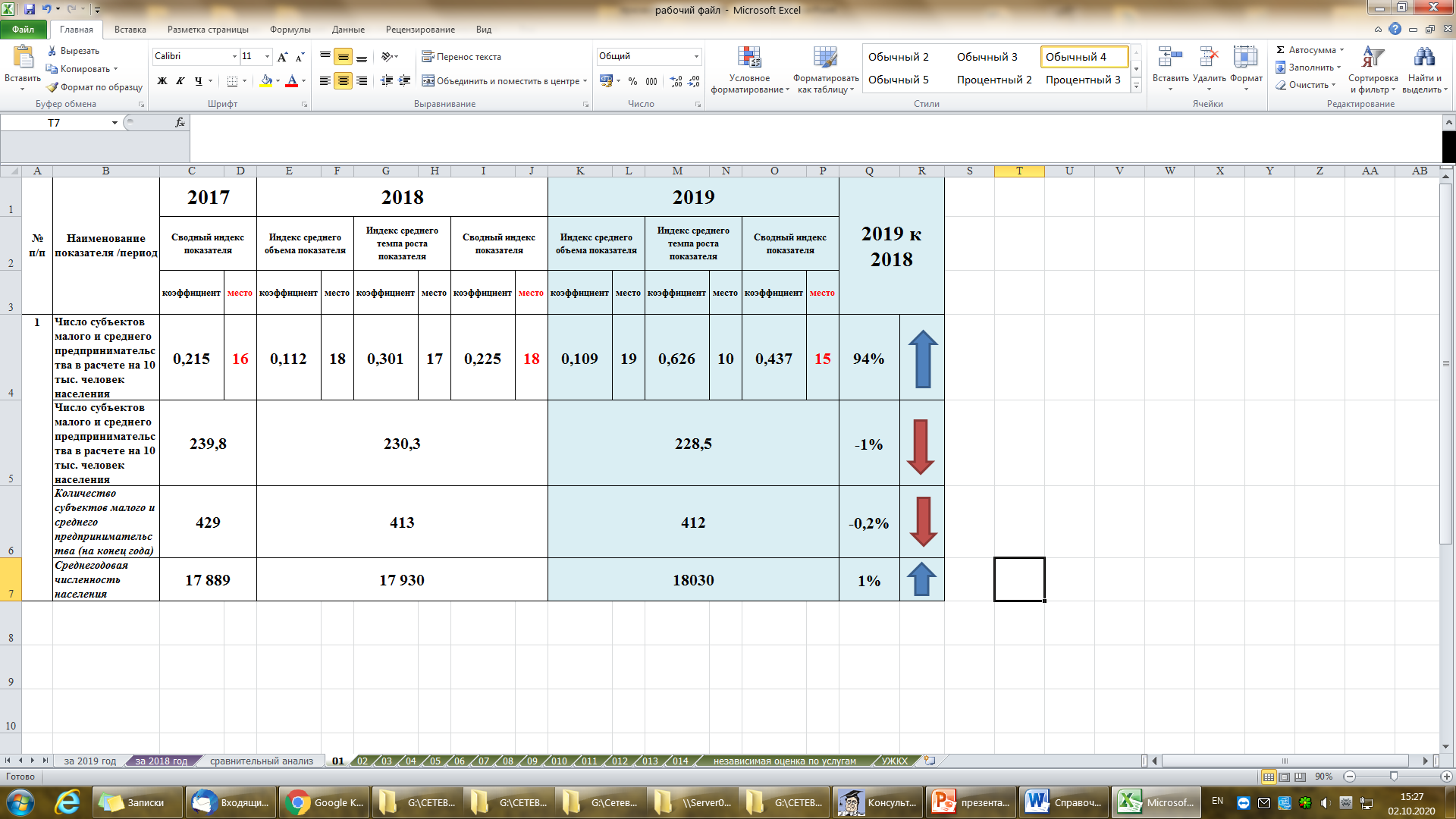 6
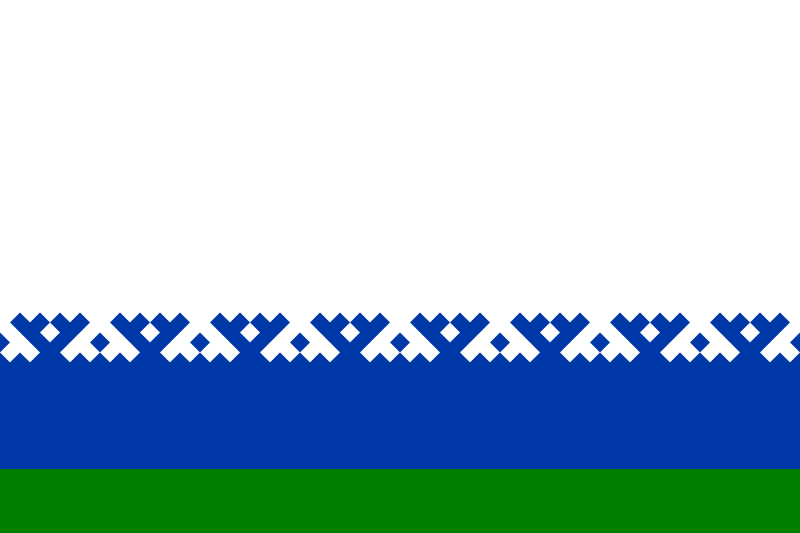 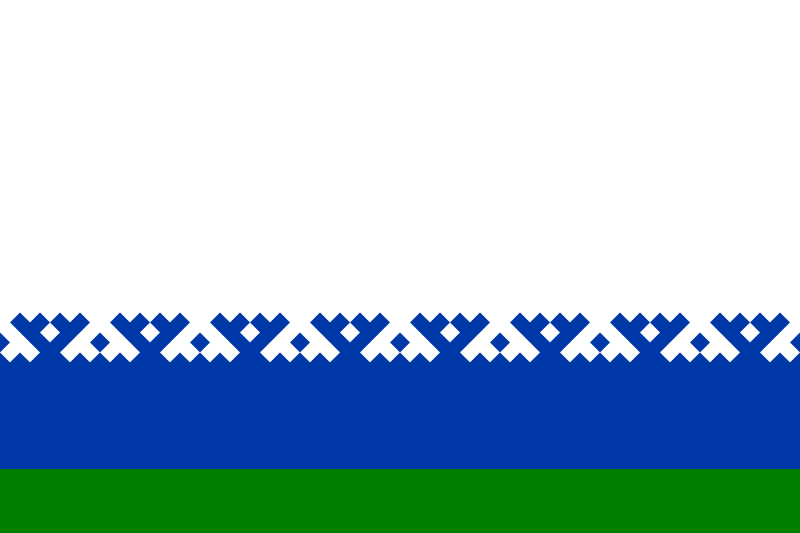 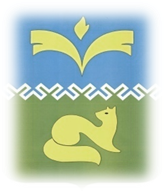 Доля среднесписочной численности работников (без внешних совместителей) малых и средних предприятий в среднесписочной численности работников (без внешних совместителей) всех предприятий и организаций
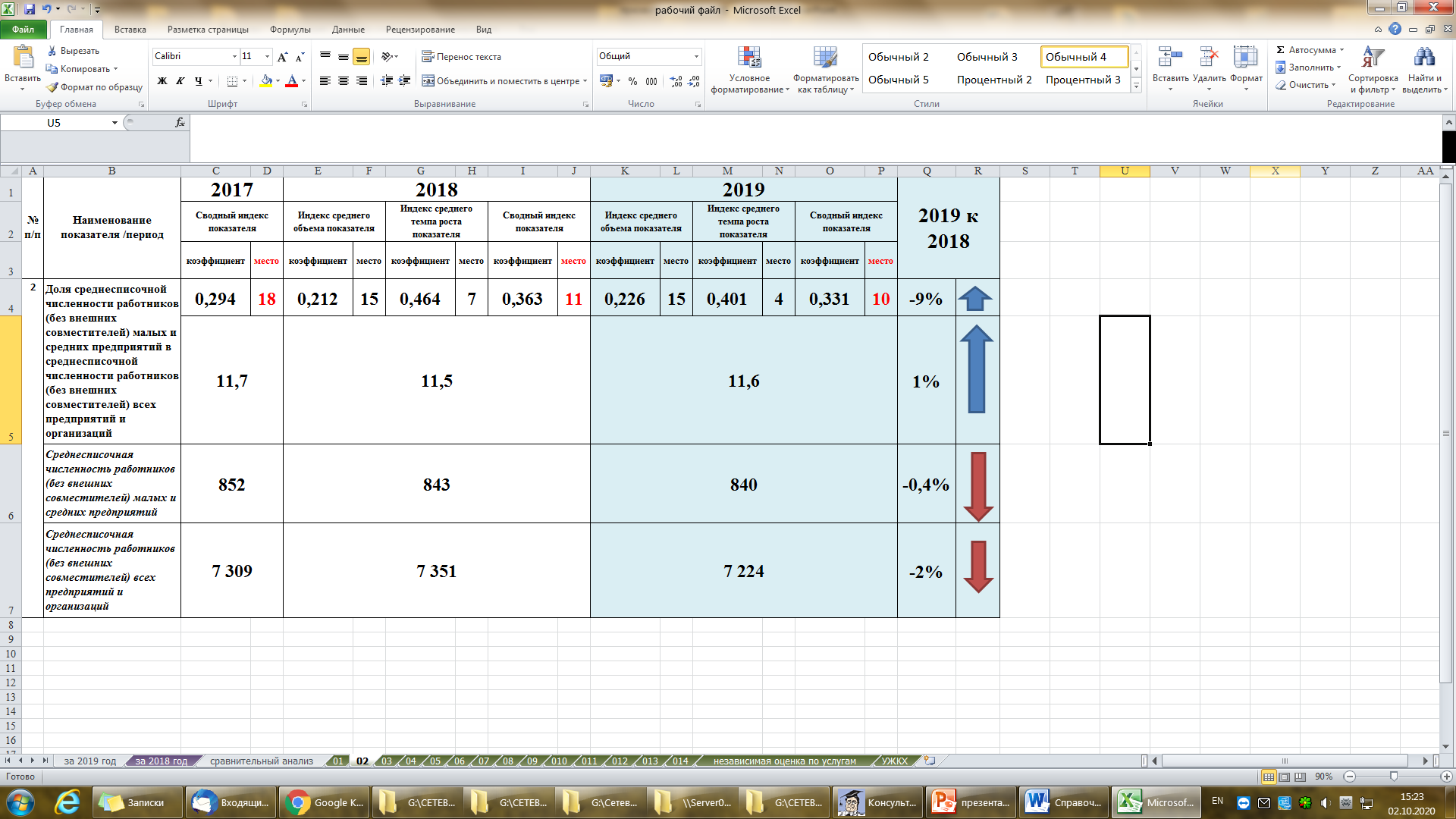 7
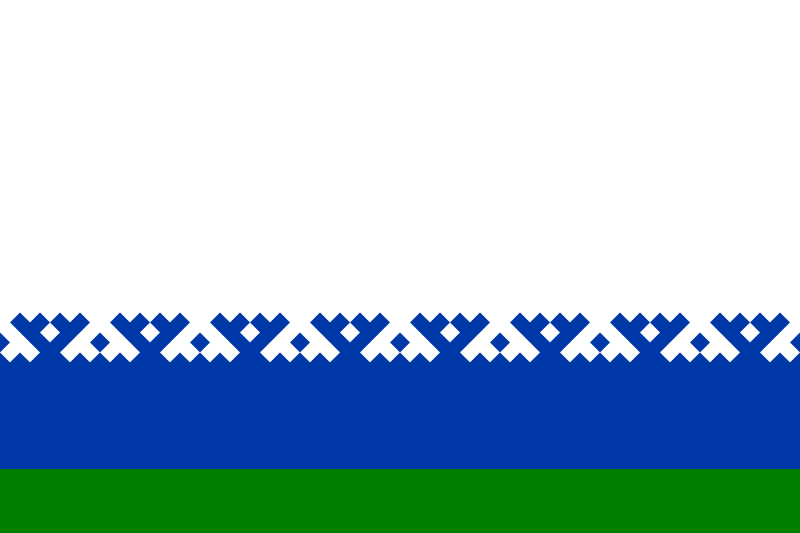 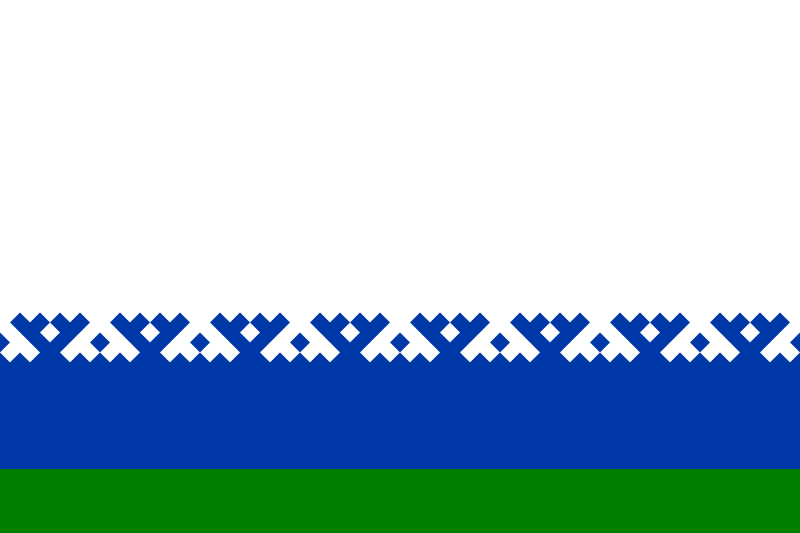 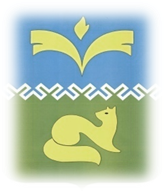 Объем инвестиций в основной капитал
 (за исключением бюджетных средств)
 в расчете на 1 жителя
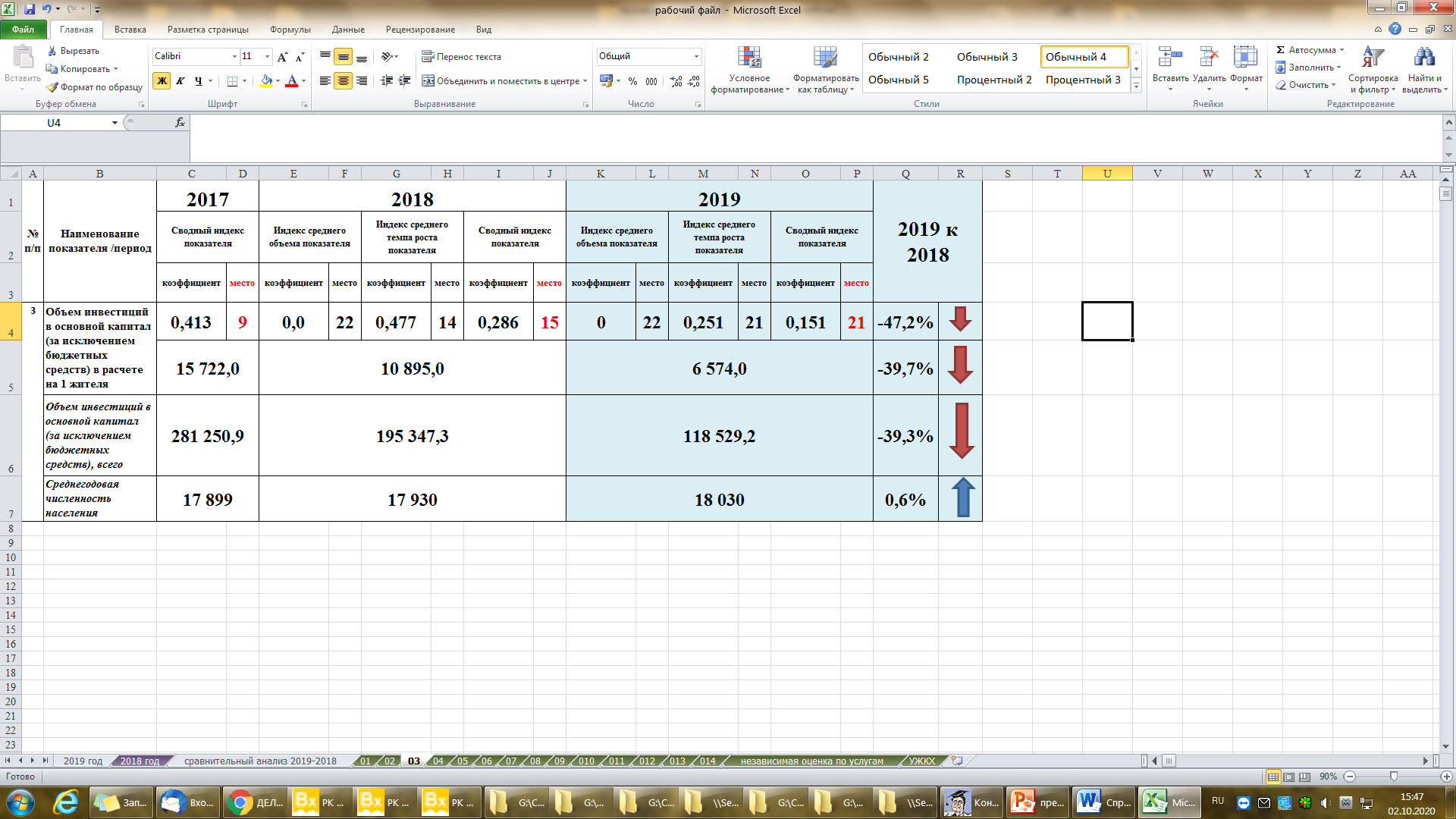 8
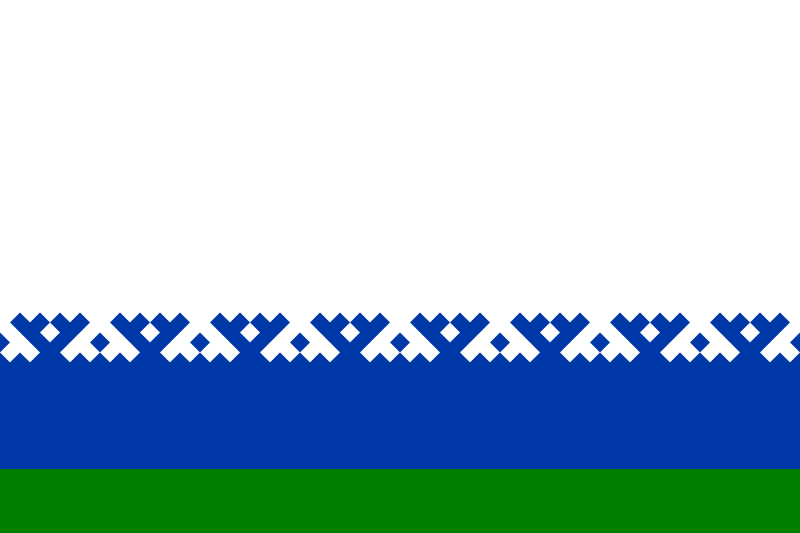 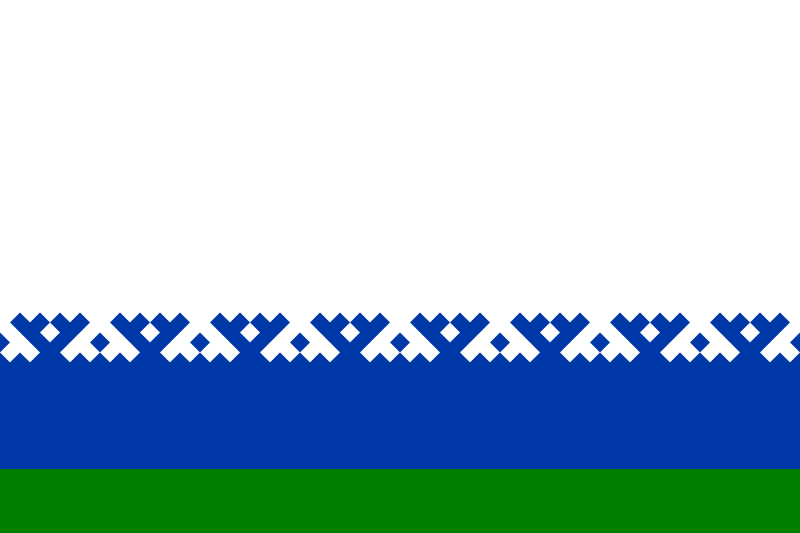 Доля налоговых и неналоговых доходов местного бюджета (за исключением поступлений налоговых доходов по дополнительным нормативам отчислений) в общем объеме собственных доходов бюджета муниципального образования (без учета субвенций)
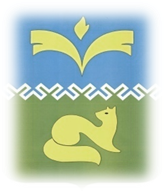 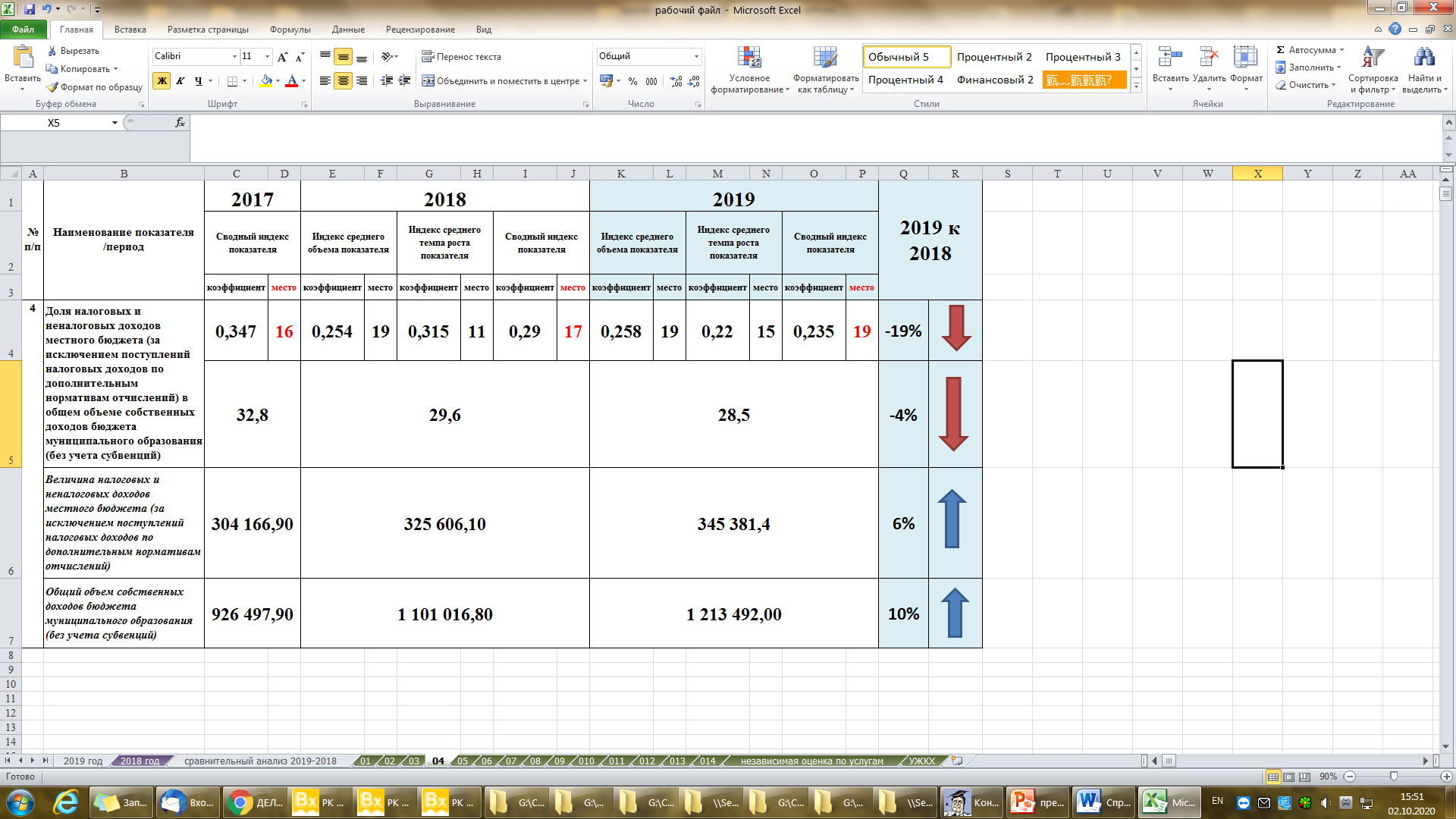 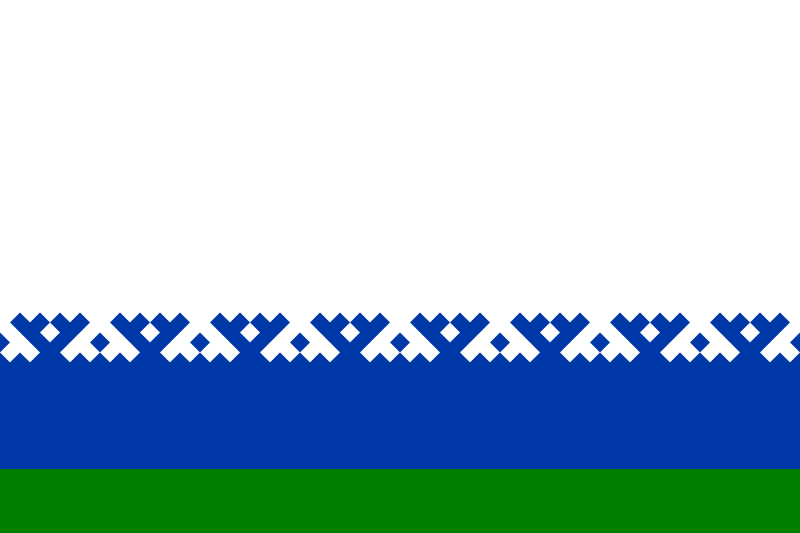 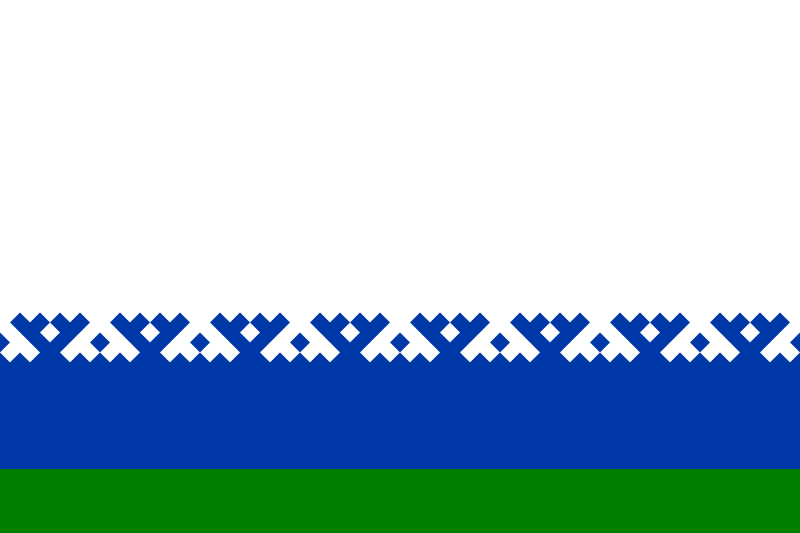 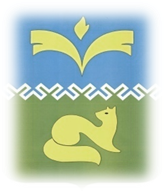 Доля детей в возрасте 1 – 6 лет, состоящих на учете для определения в муниципальные дошкольные образовательные учреждения, в общей численности детей этого возраста
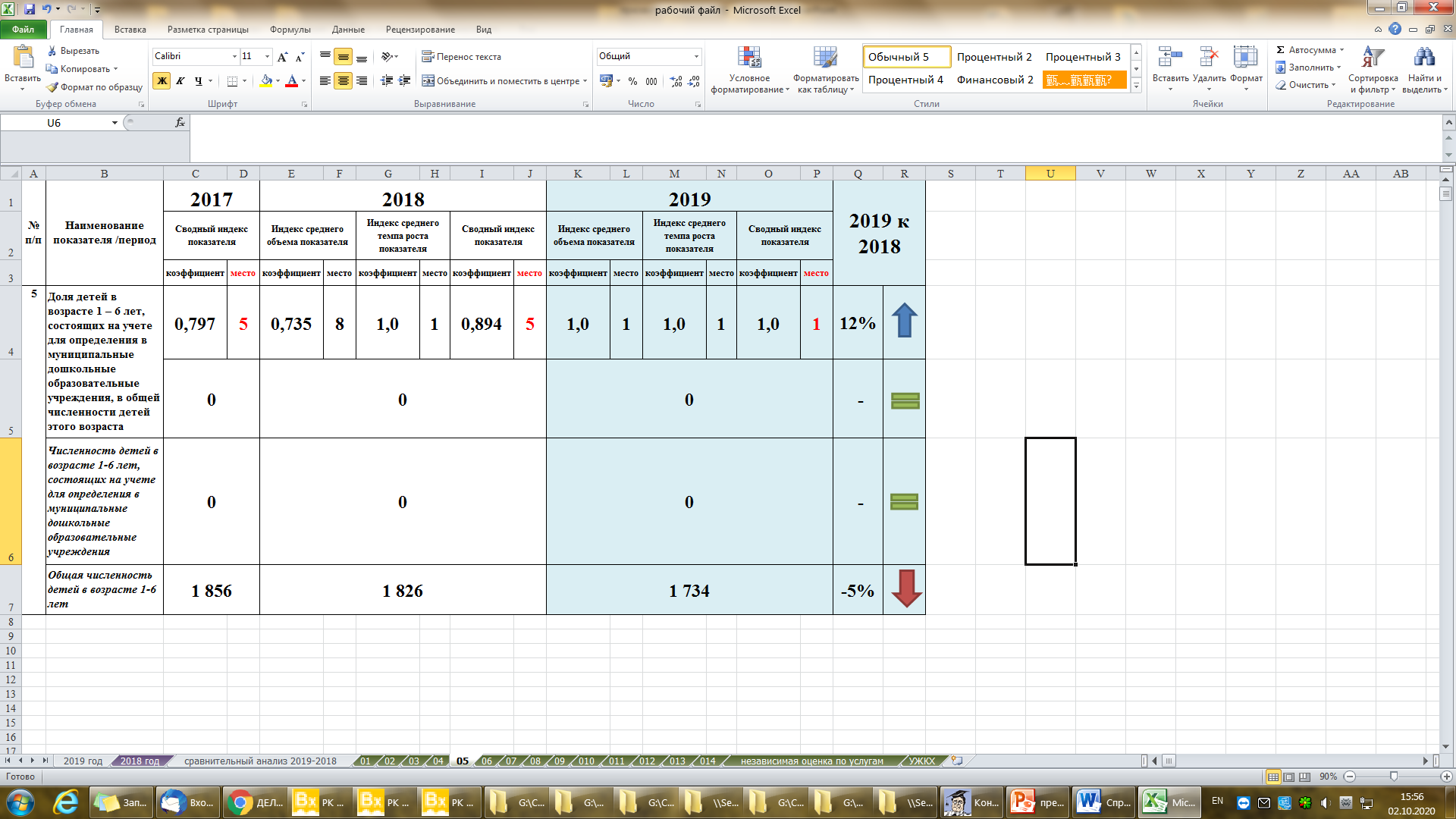 10
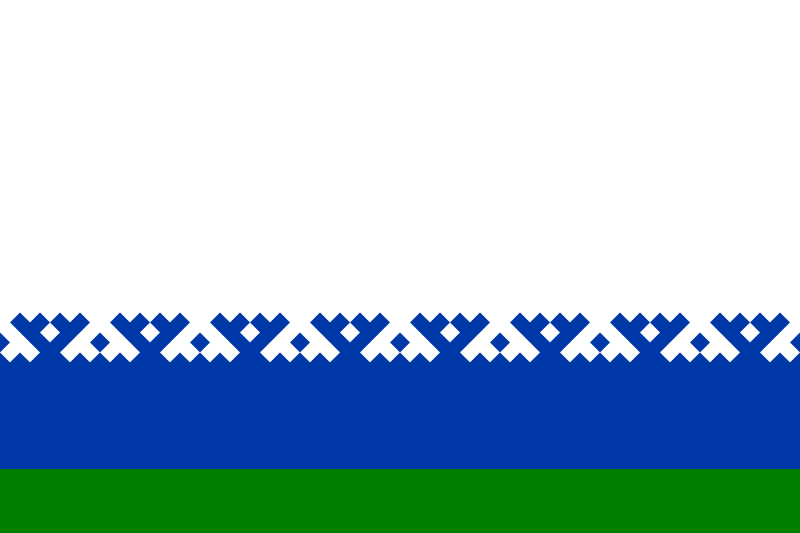 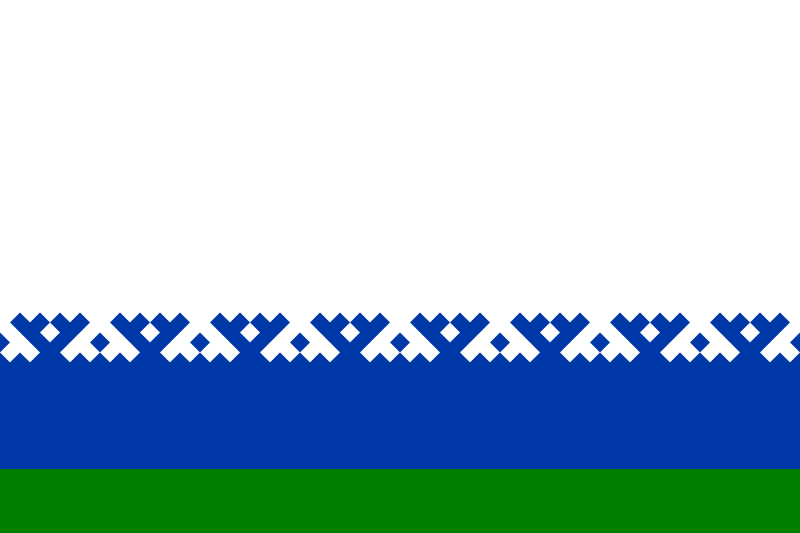 Доля обучающихся в муниципальных общеобразовательных учреждениях, занимающихся во вторую (третью) смену, в общей численности обучающихся в муниципальных общеобразовательных учреждениях
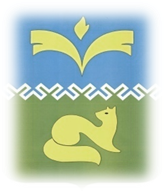 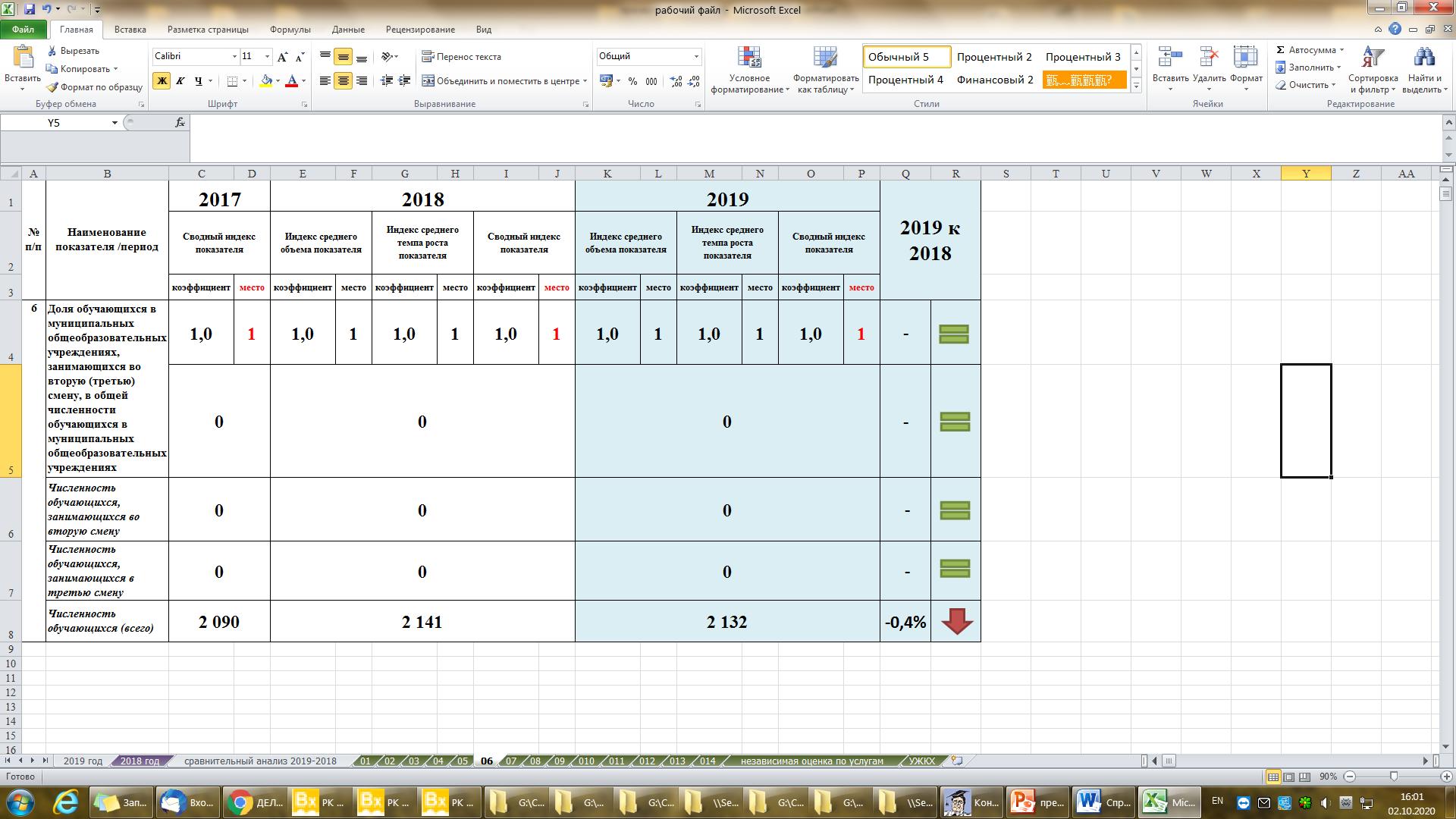 11
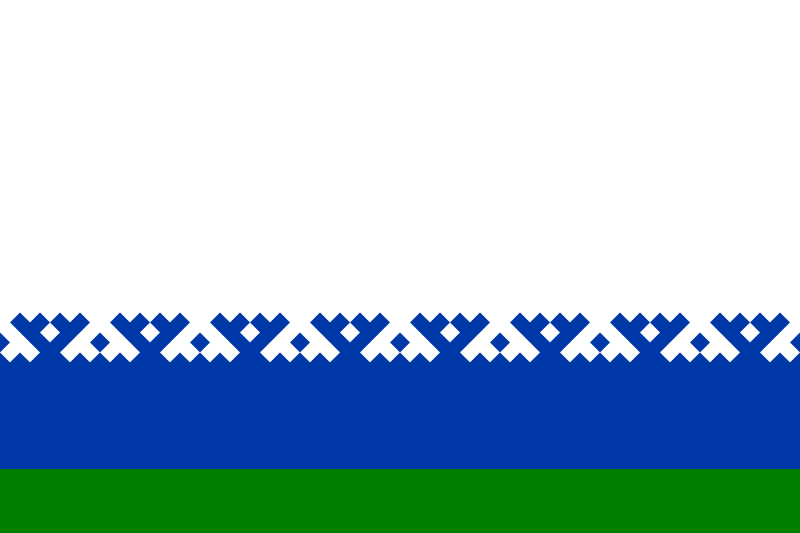 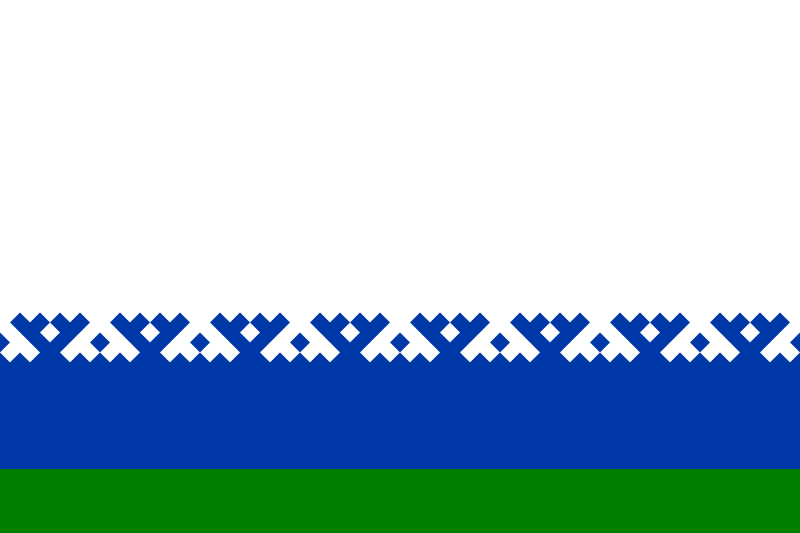 Доля муниципальных общеобразовательных учреждений, соответствующих современным требованиям обучения, в общем количестве муниципальных общеобразовательных учреждений
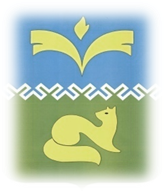 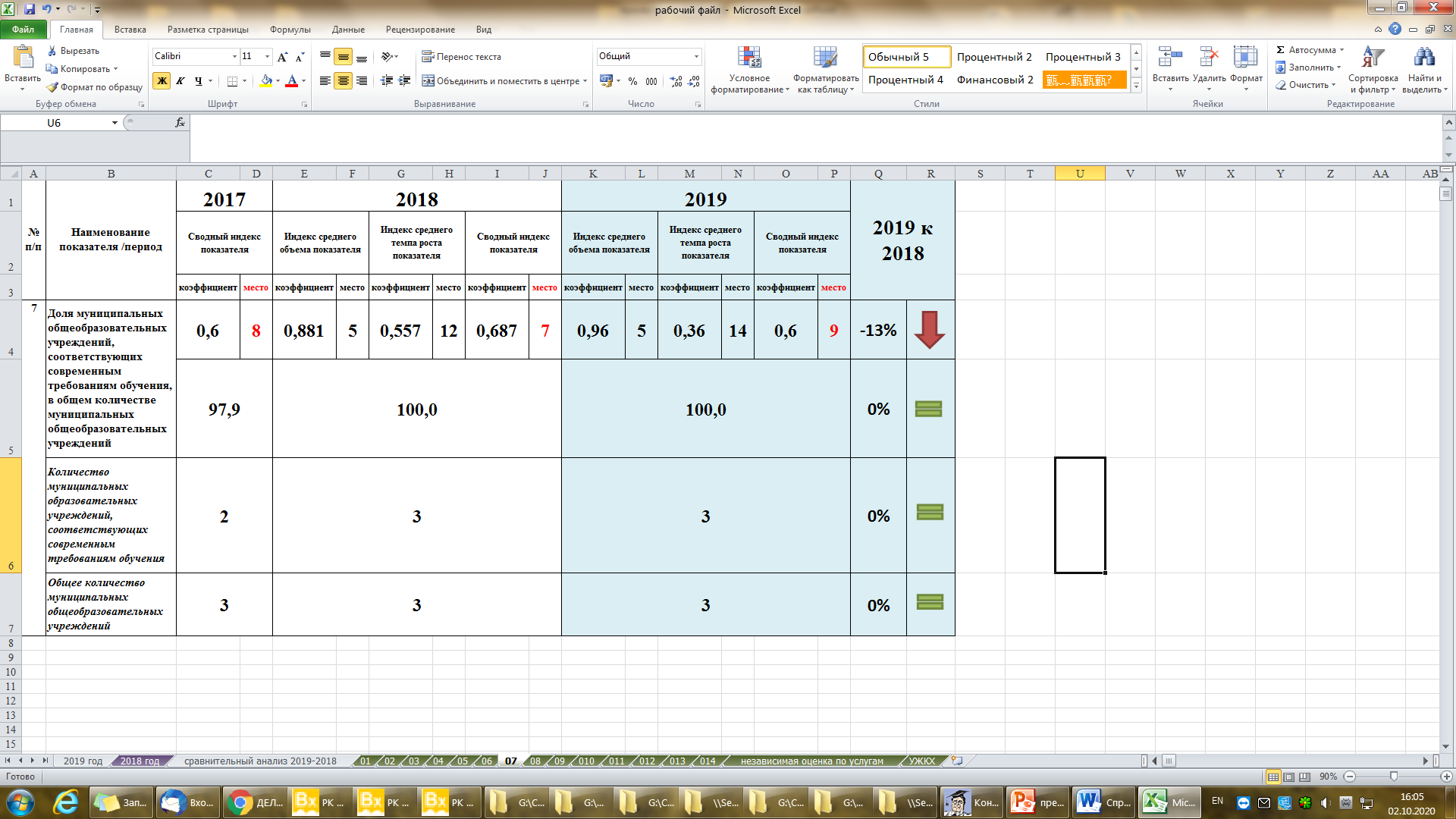 12
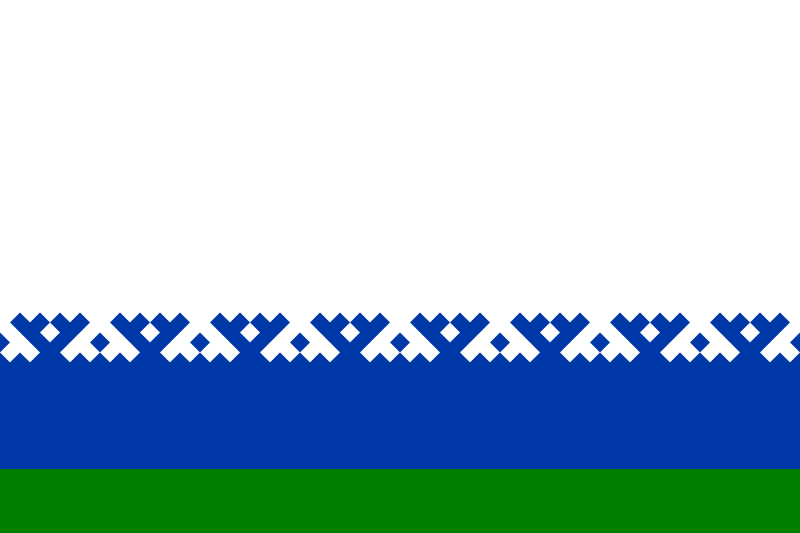 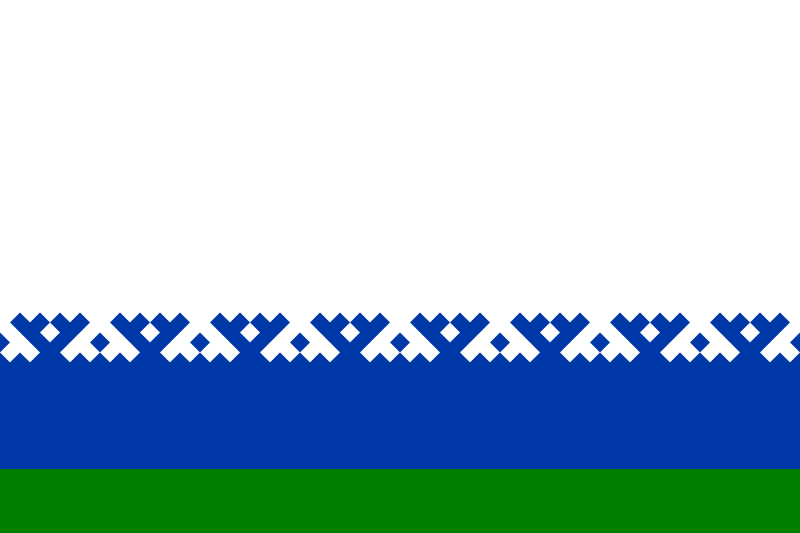 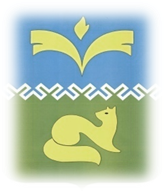 Доля населения 
систематически занимающегося физической культурой и спортом
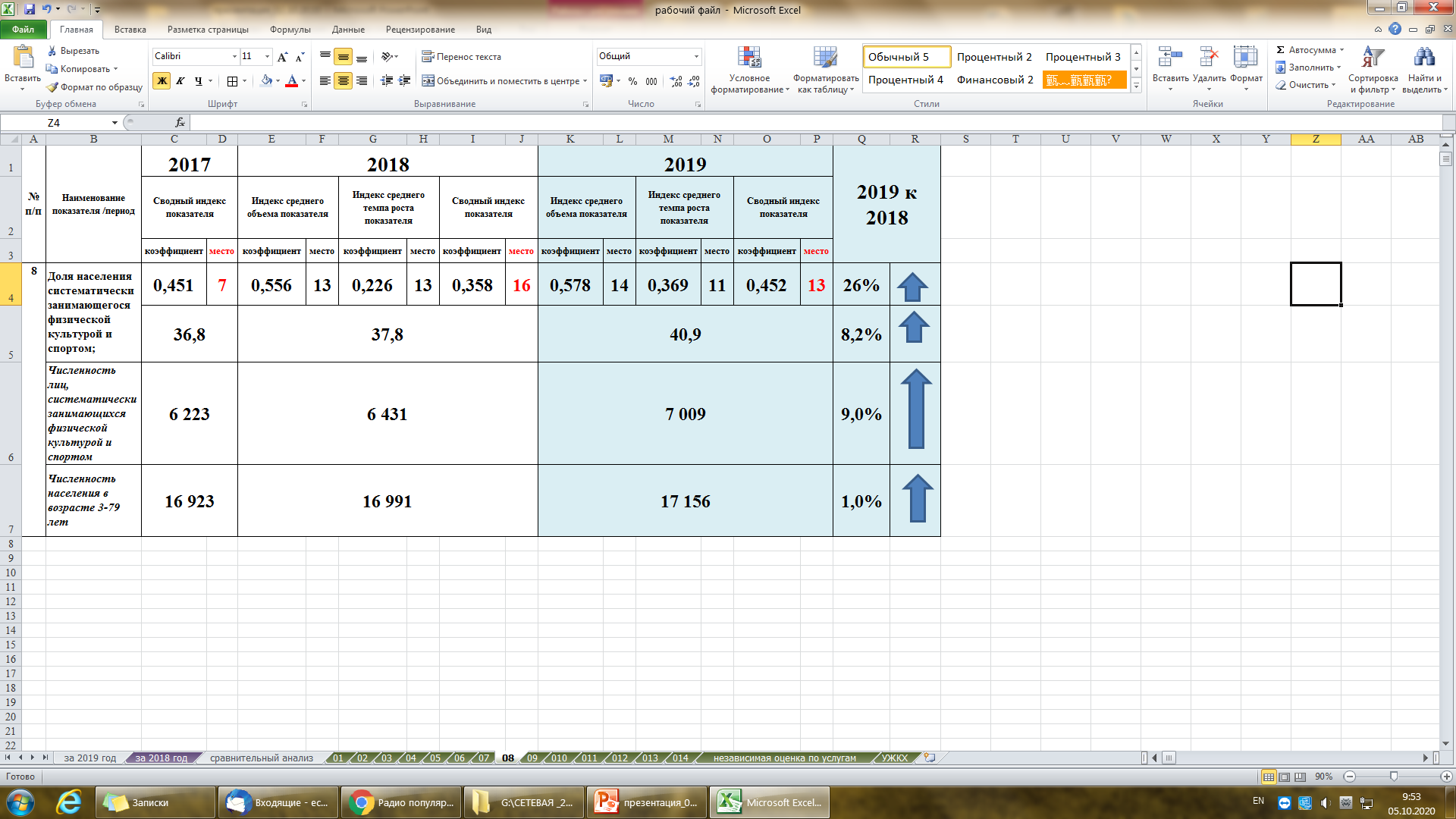 13
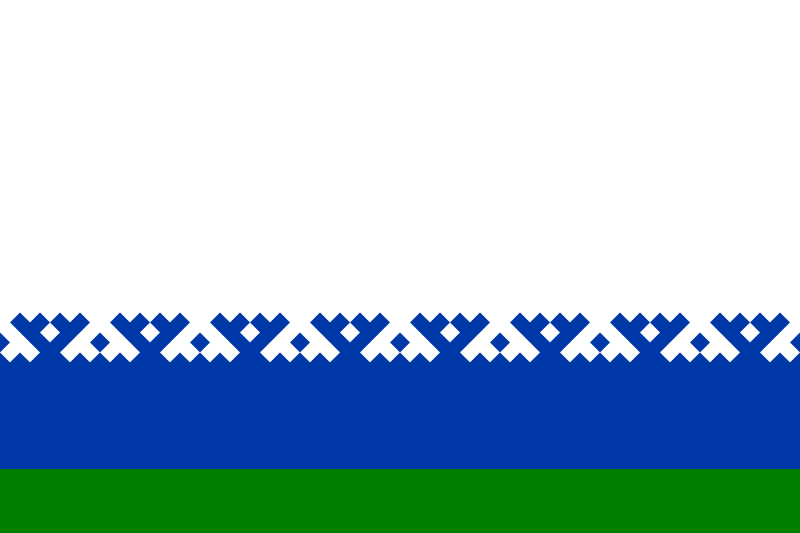 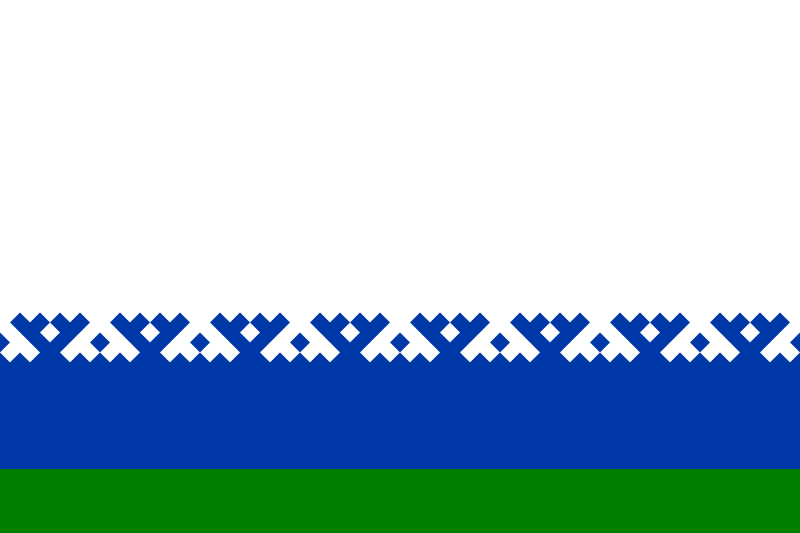 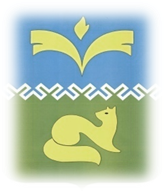 Общая площадь жилых помещений, приходящаяся в среднем на одного жителя, всего, в том числе введенная в действие за один год (интегральный показатель)
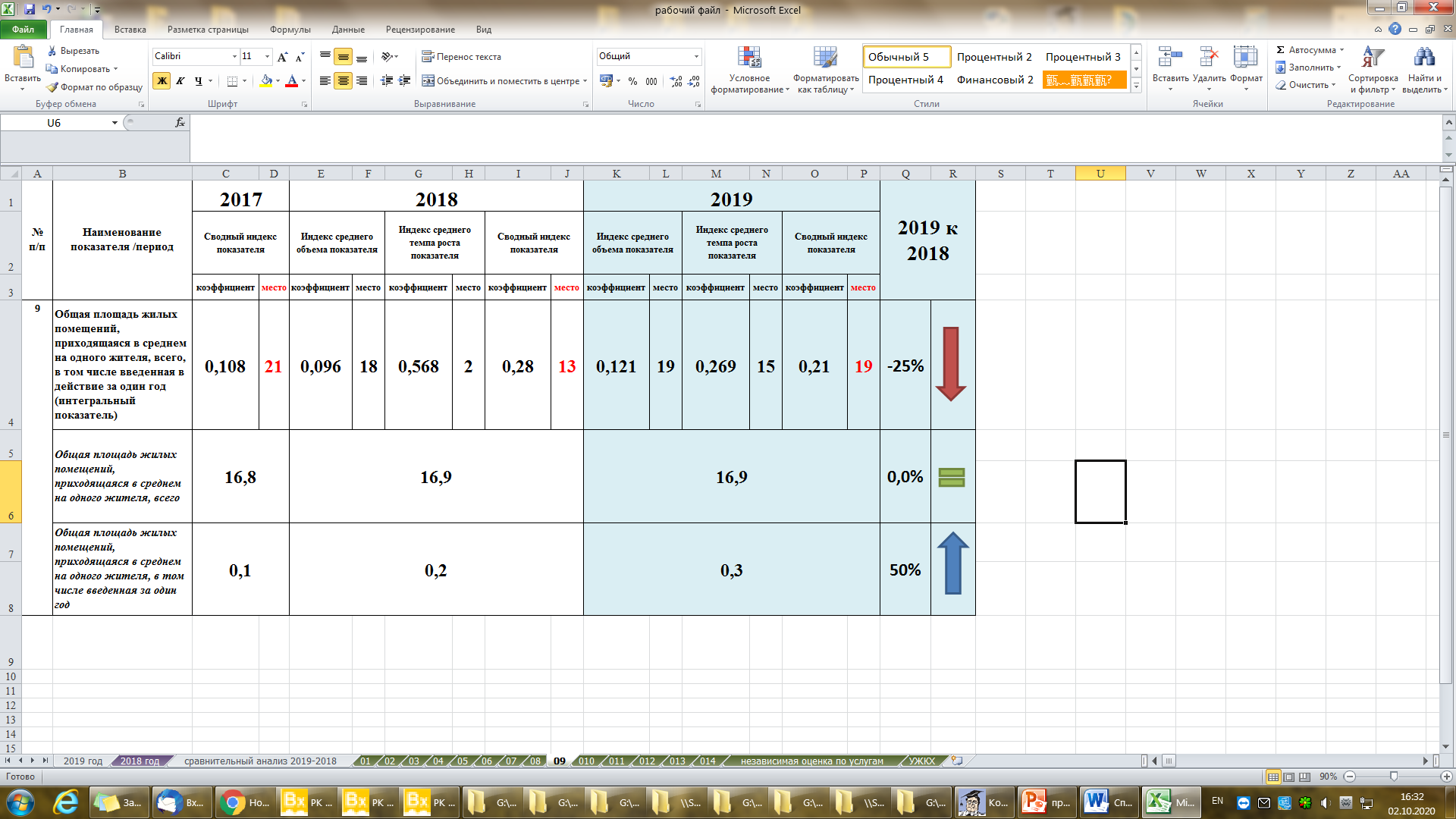 14
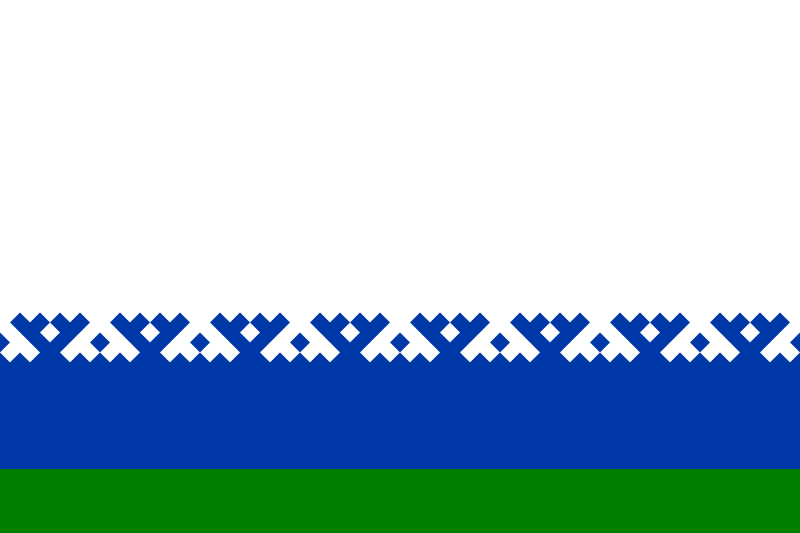 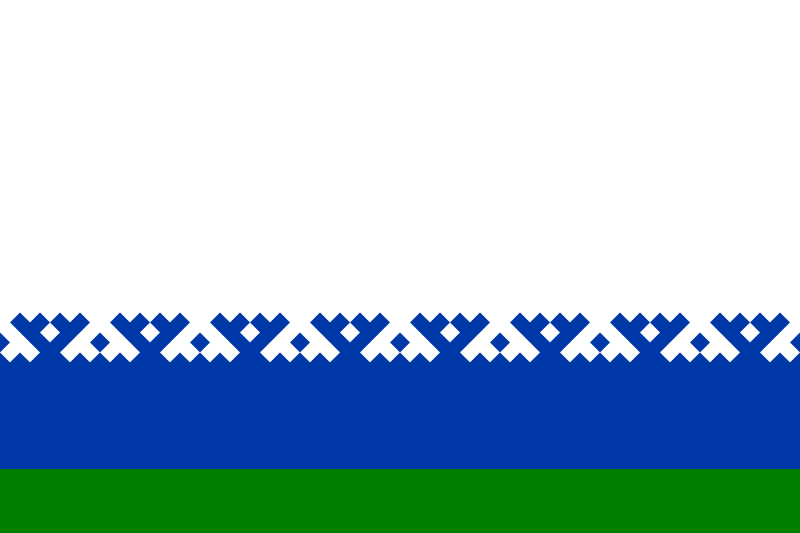 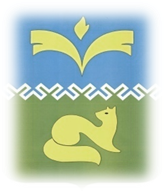 Доля населения, получившего жилые помещения и улучившего жилищные условия в отчетном году, в общей численности населения, состоящего на учете в качестве нуждающегося в жилых помещениях
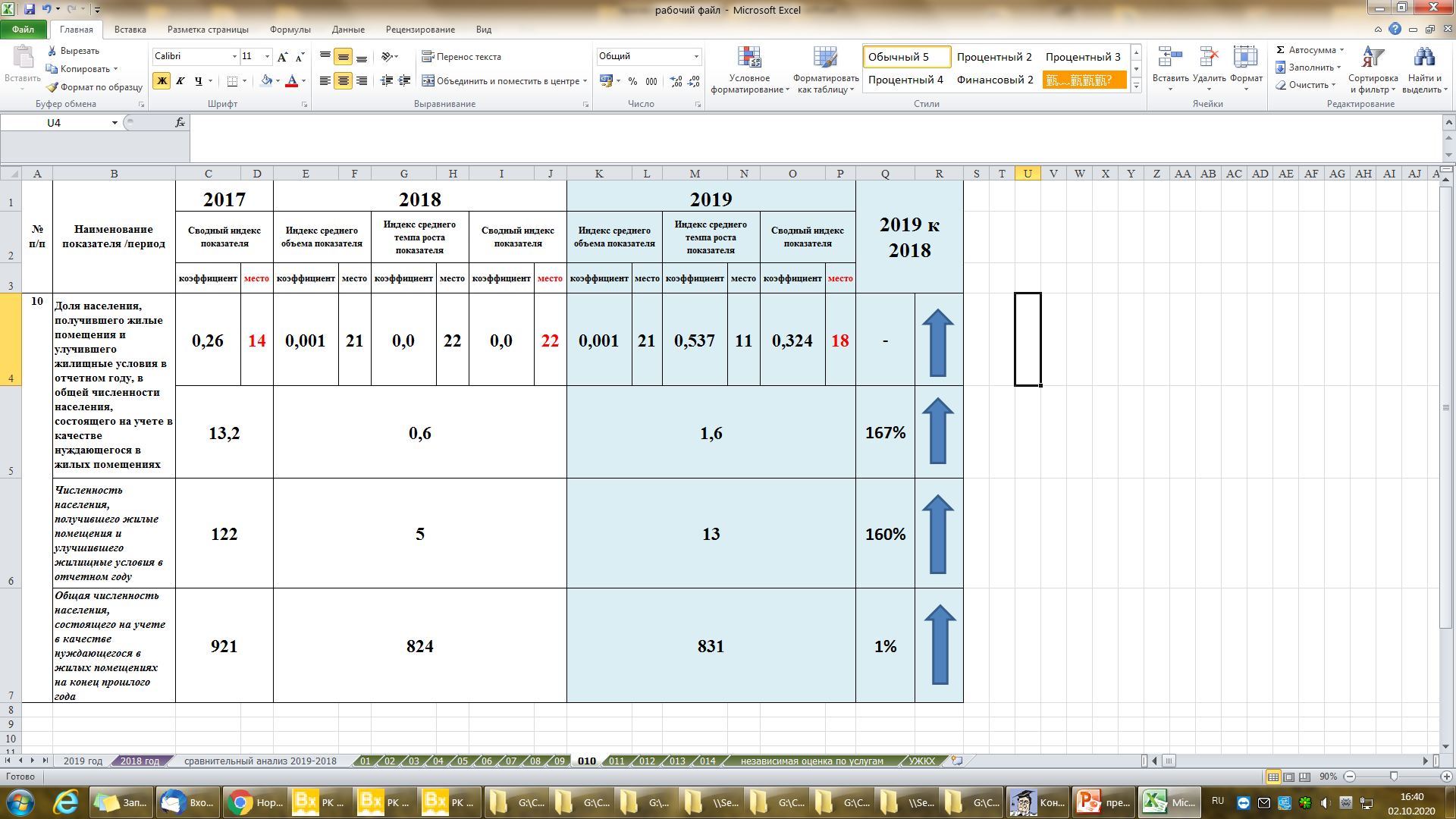 15
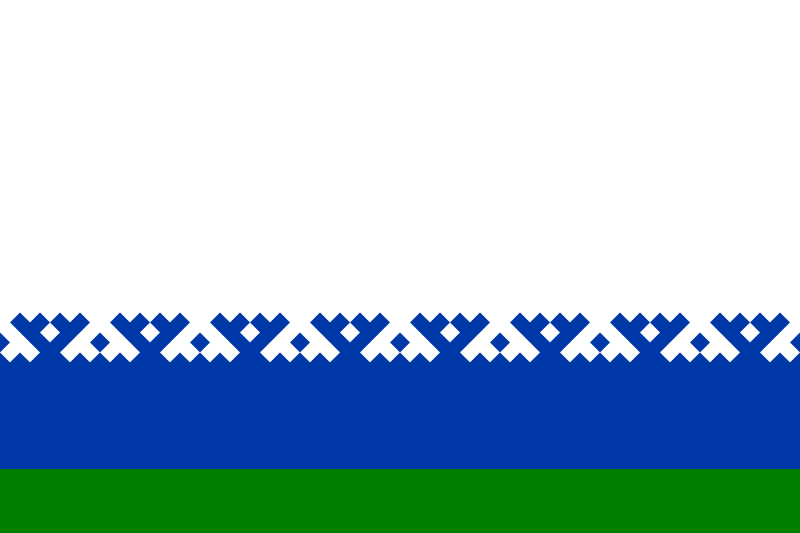 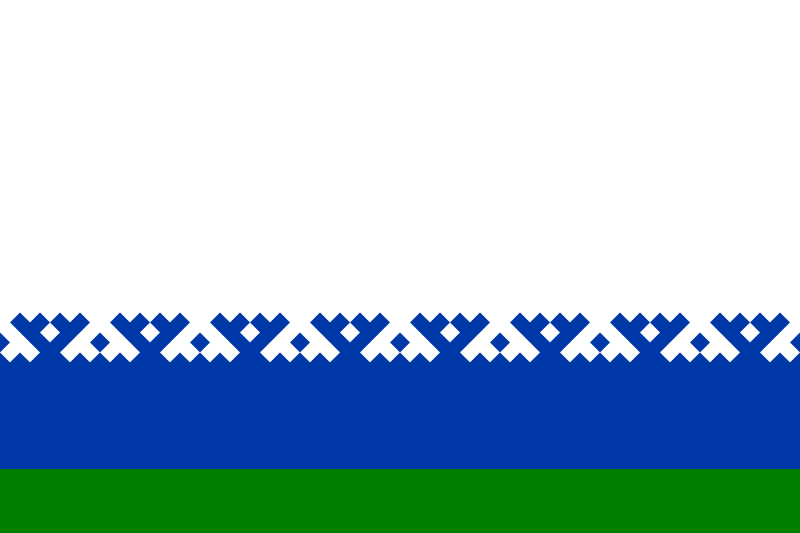 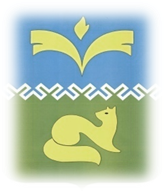 Площадь земельных участков, предоставленных для строительства, в отношении которых с даты принятия решения о предоставлении земельного участка или подписания протокола о результатах торгов (конкурсов, аукционов) не было получено разрешение на ввод в эксплуатацию (интегральный показатель)
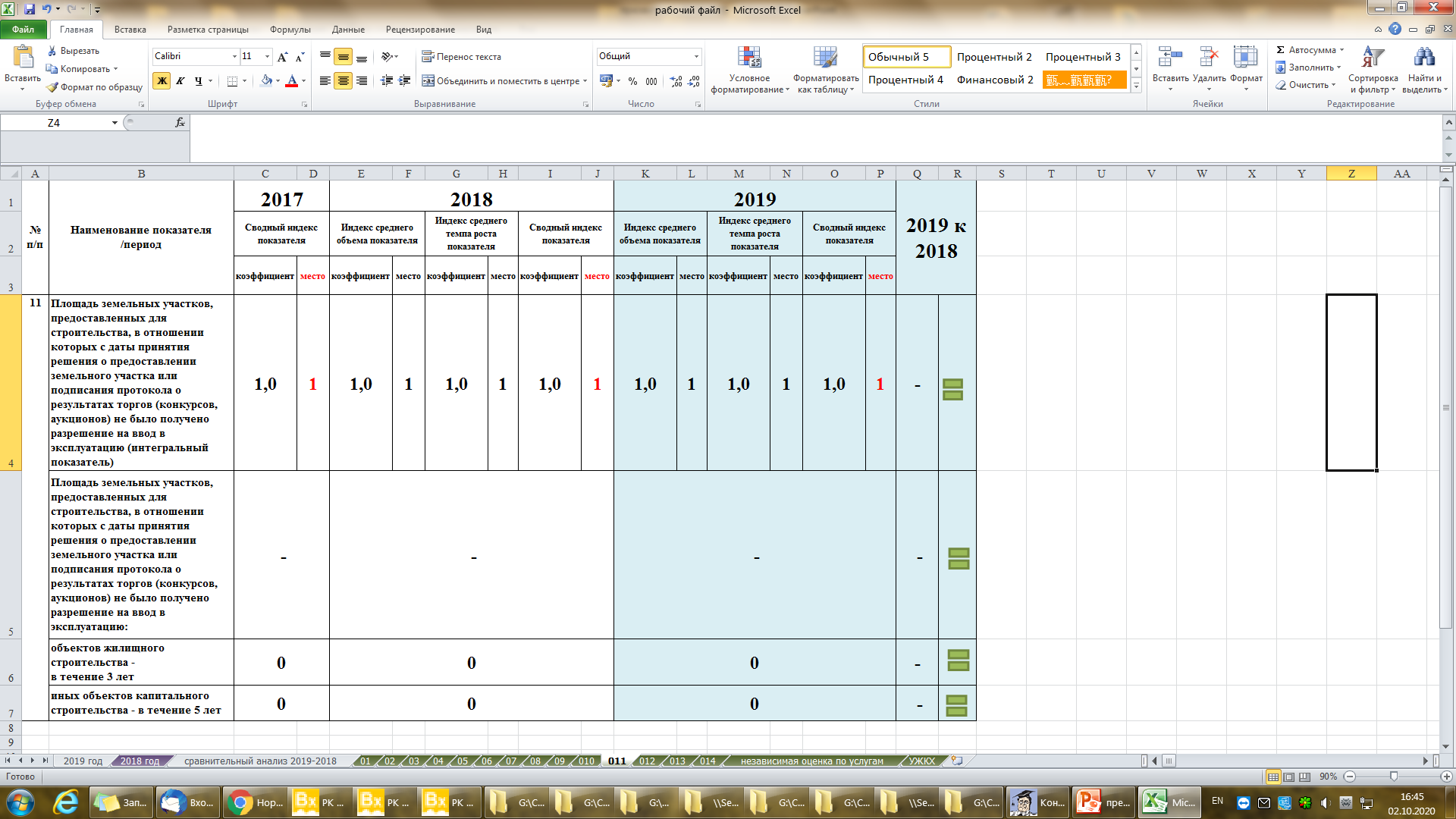 16
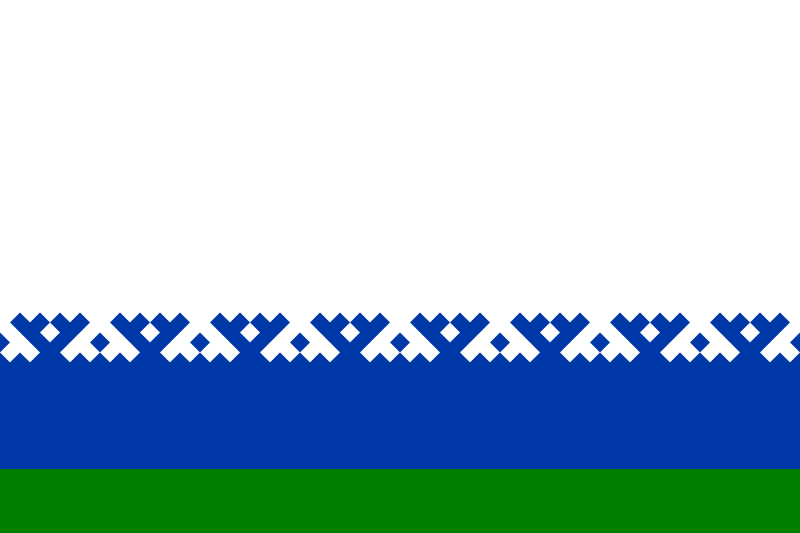 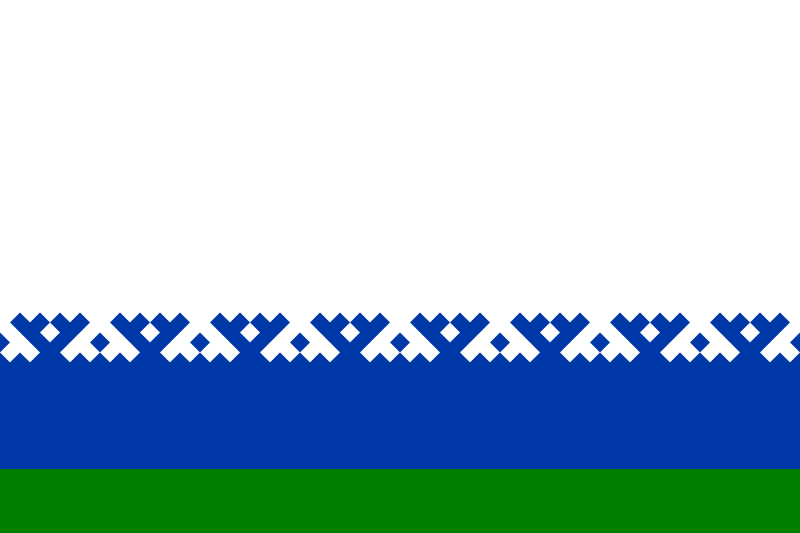 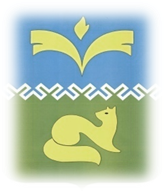 Удовлетворенность населения деятельностью органов местного самоуправления*
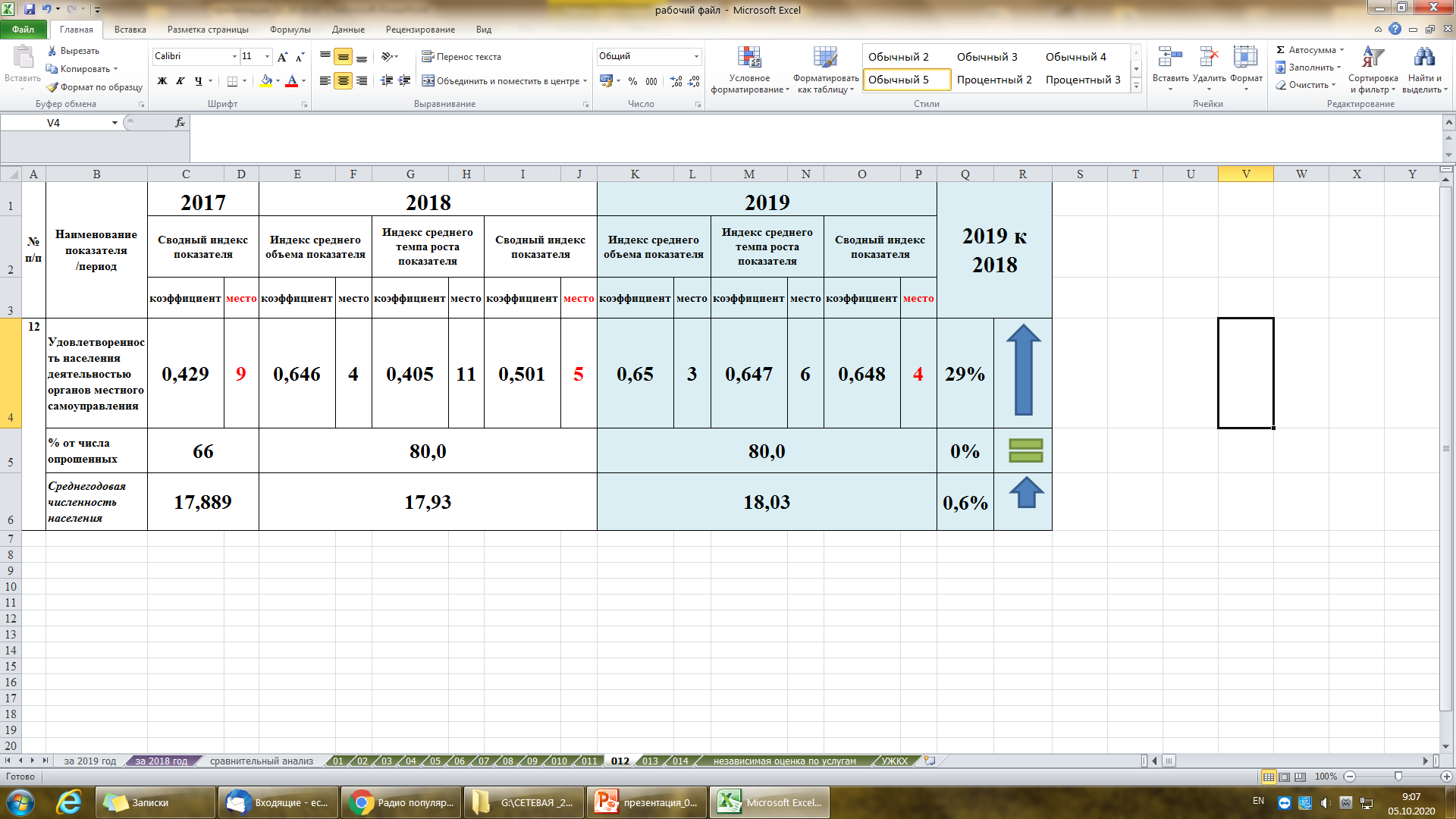 17
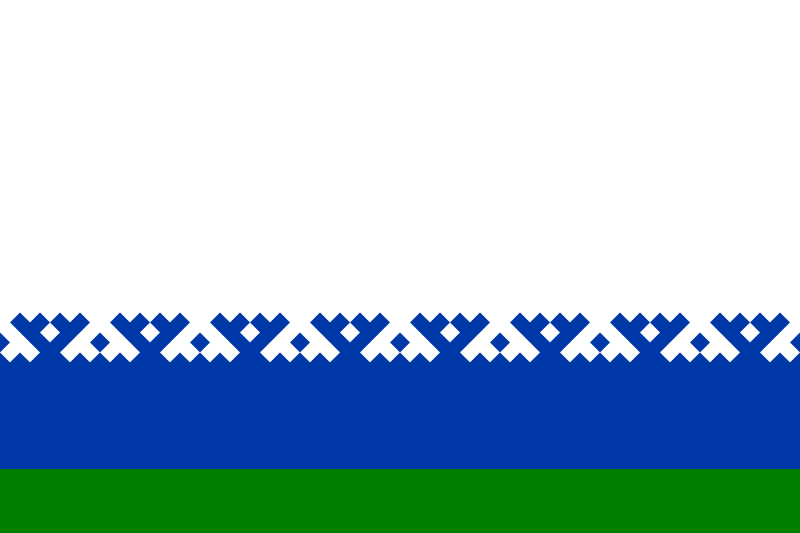 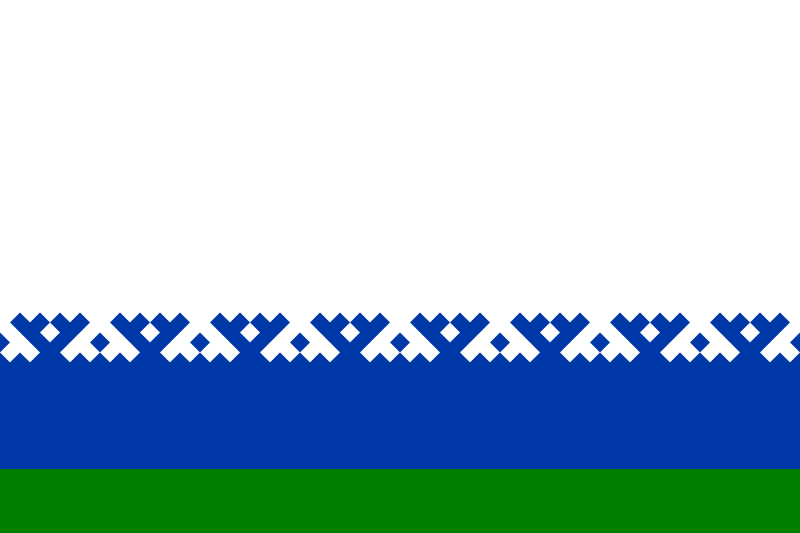 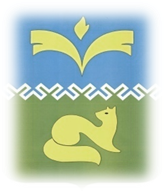 Площадь земельных участков, предоставленных для строительства в расчете на 10 тыс. человек населения, всего, в том числе земельных участков, предоставленных для жилищного строительства, индивидуального строительства и комплексного освоения в целях жилищного строительства (интегральный показатель)
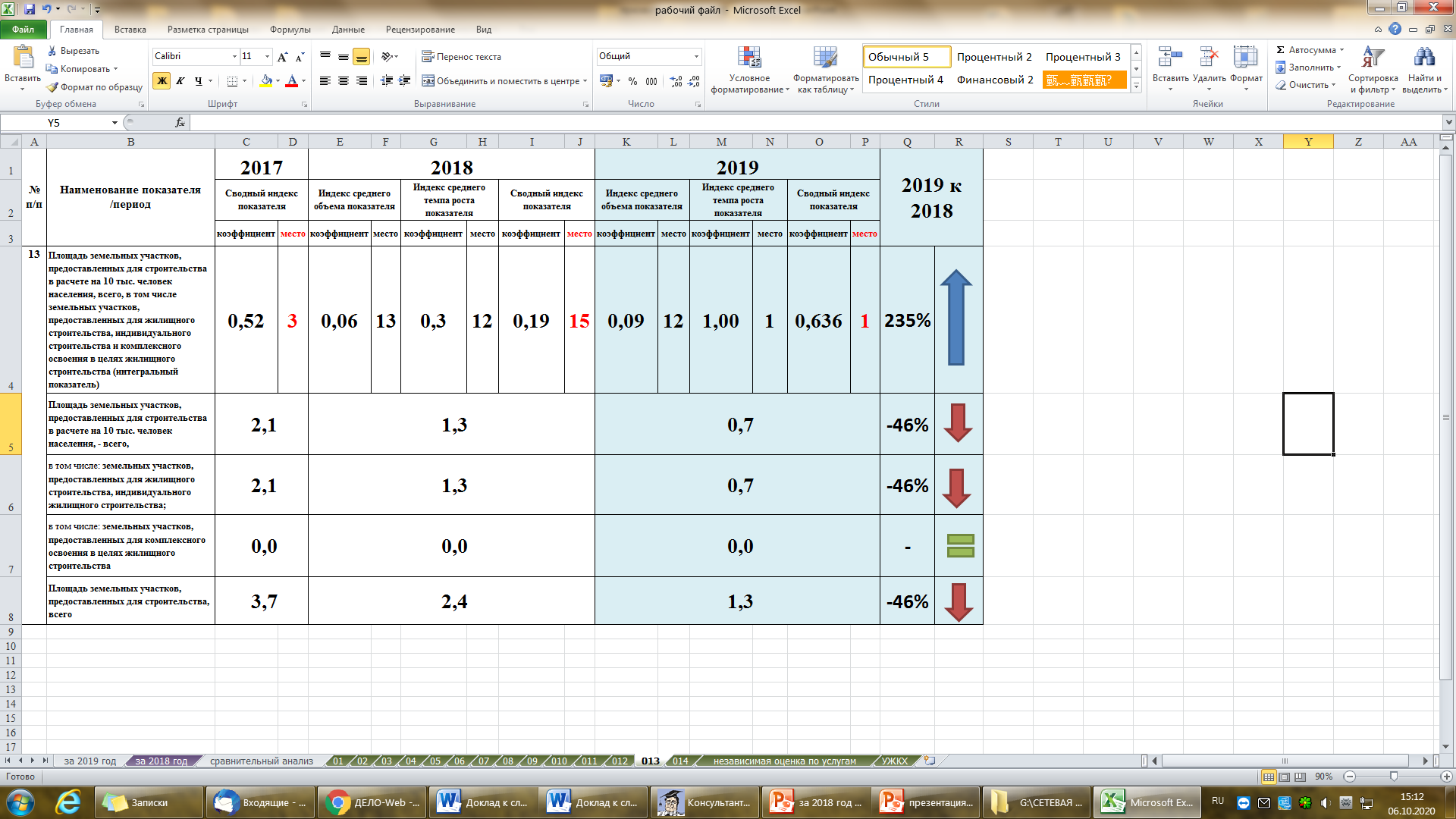 18
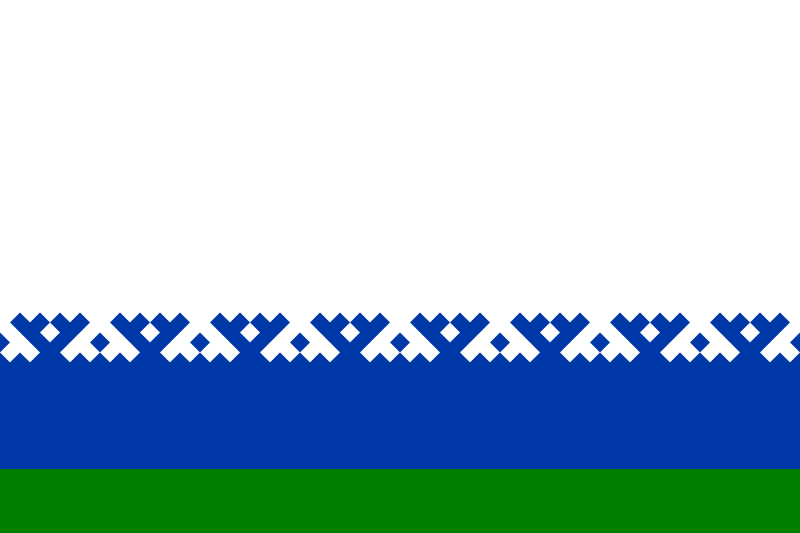 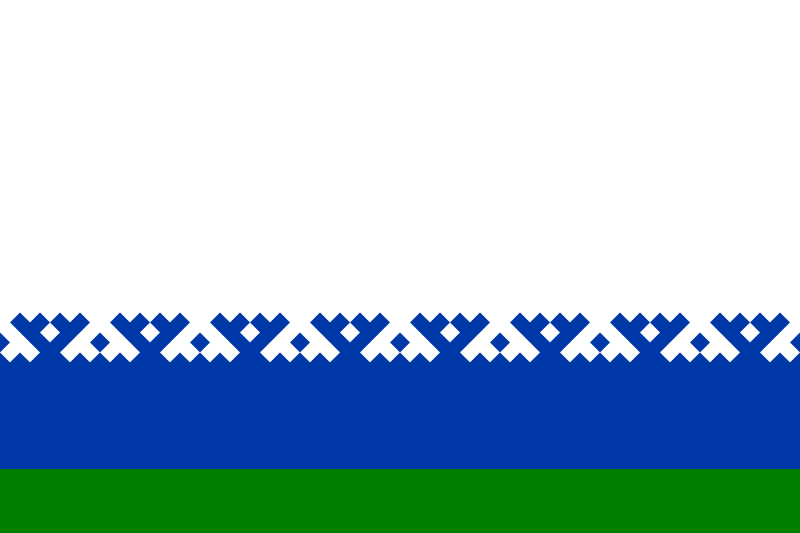 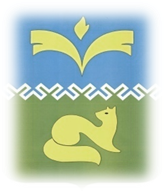 Расходы бюджета муниципального образования на содержание работников органов местного самоуправления в расчете на одного жителя муниципального образования
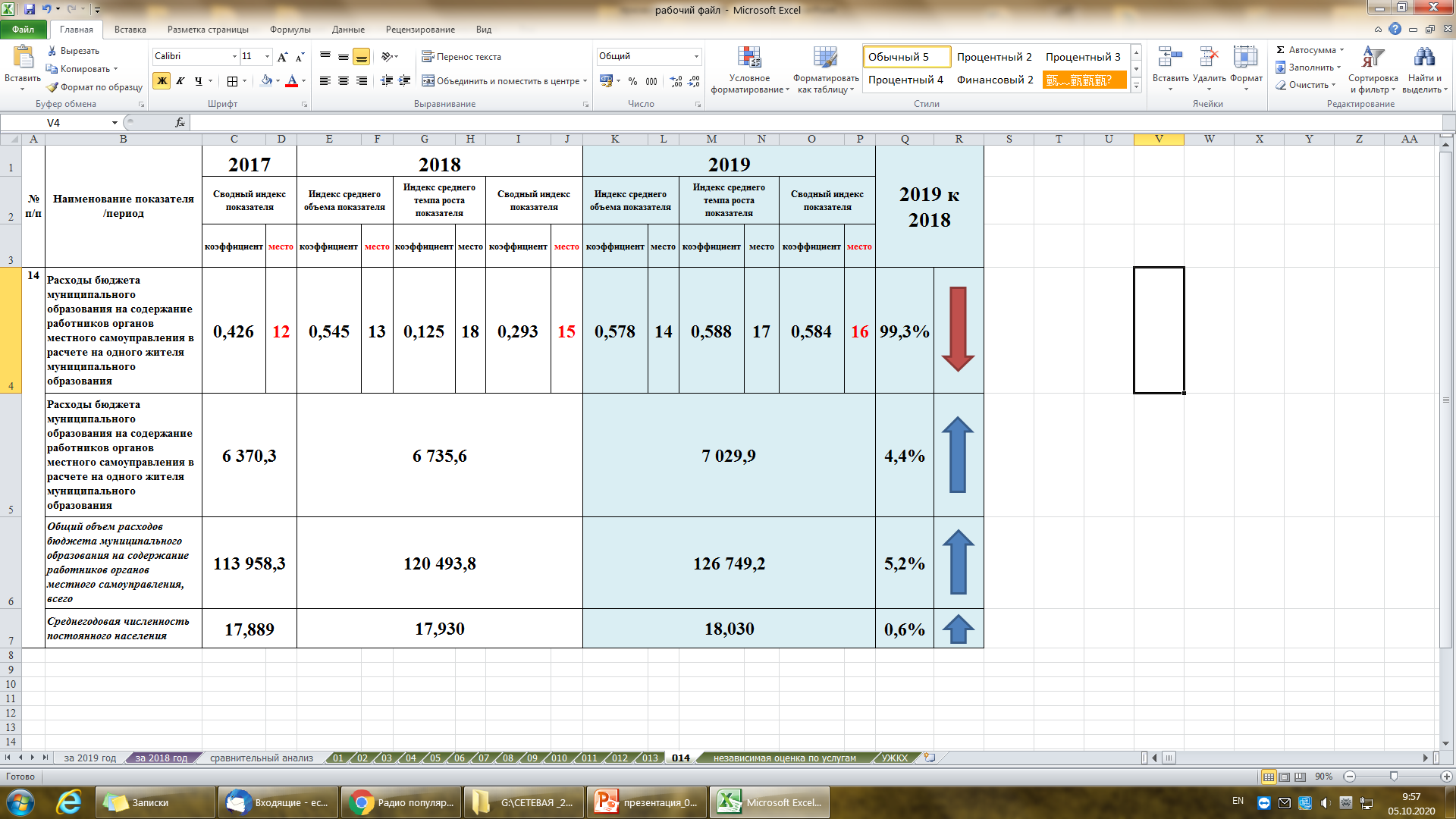 19
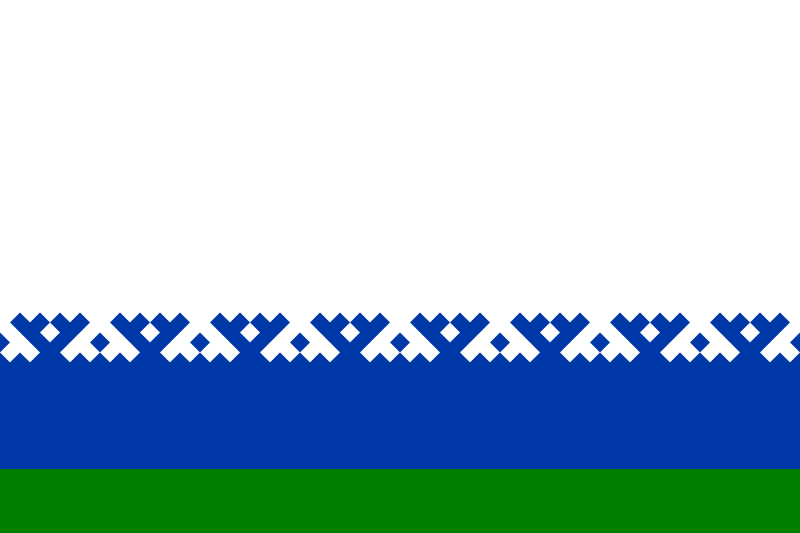 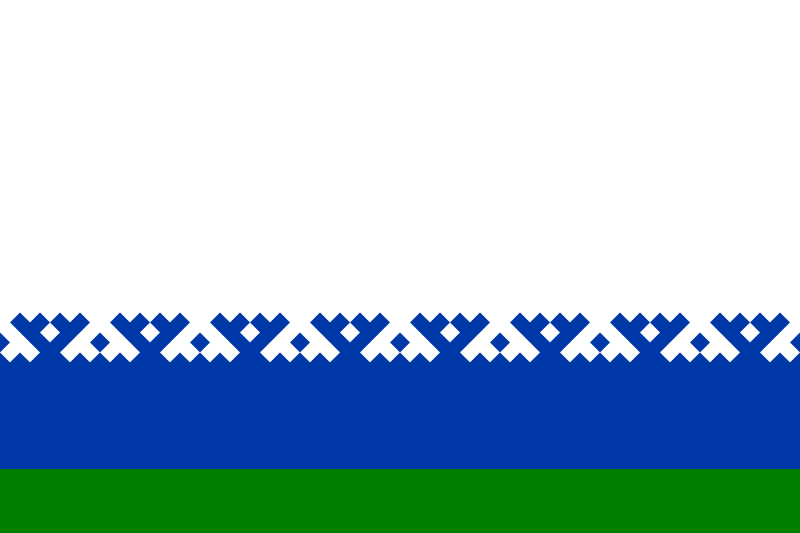 Результаты независимой оценки качества условий оказания услуг муниципальными организациями в сферах культуры, охраны здоровья, образования, социального обслуживания и иными организациями, расположенными на территориях соответствующих муниципальных образований и оказывающими услуги в указанных сферах за счет бюджетных ассигнований бюджетов муниципальных образований
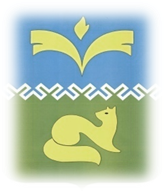 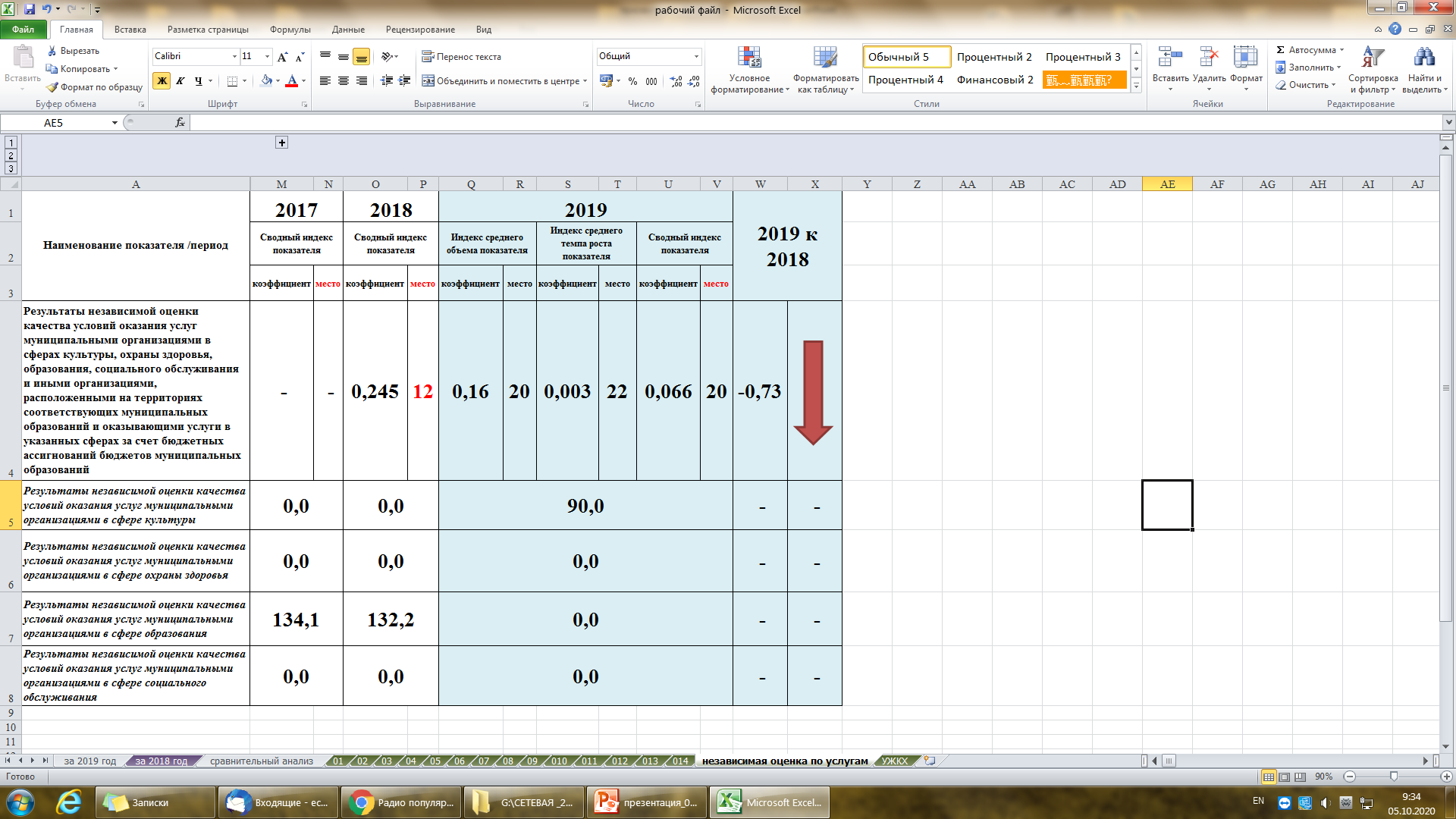 20
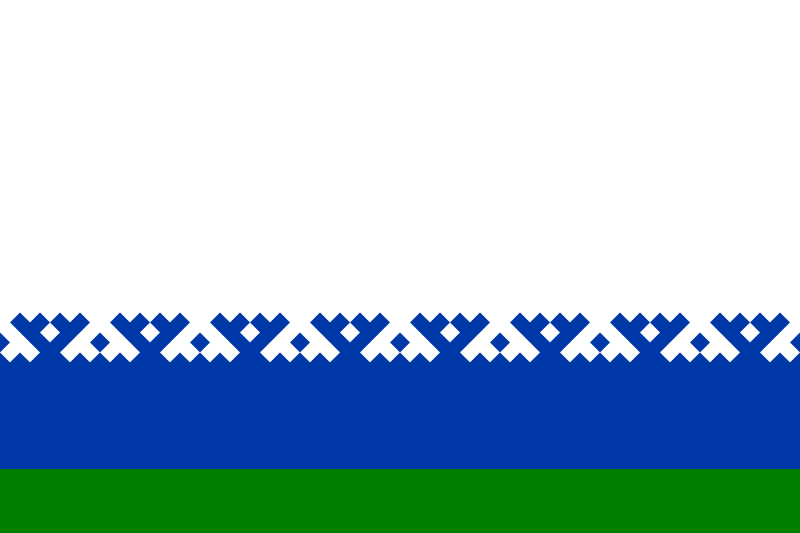 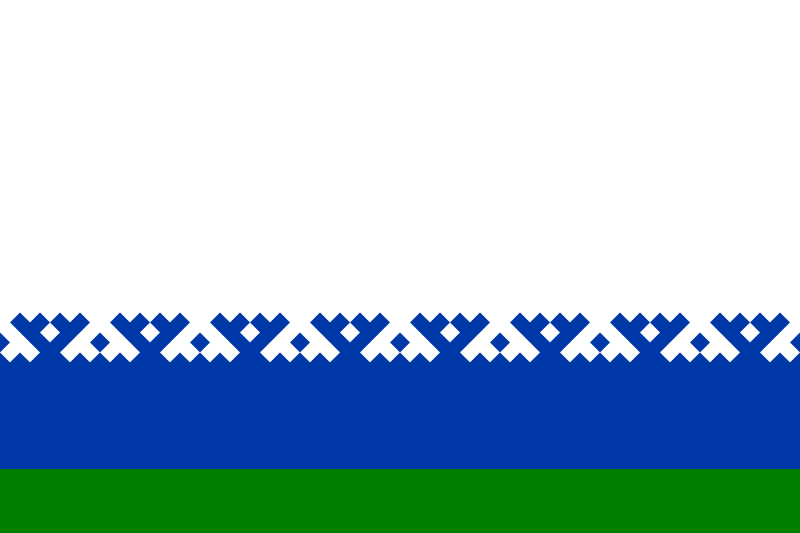 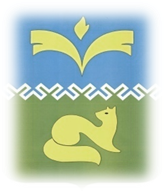 Результаты мониторинга состояния платежной дисциплины и инвестиционной политики в жилищно-коммунальном комплексе города Покачи
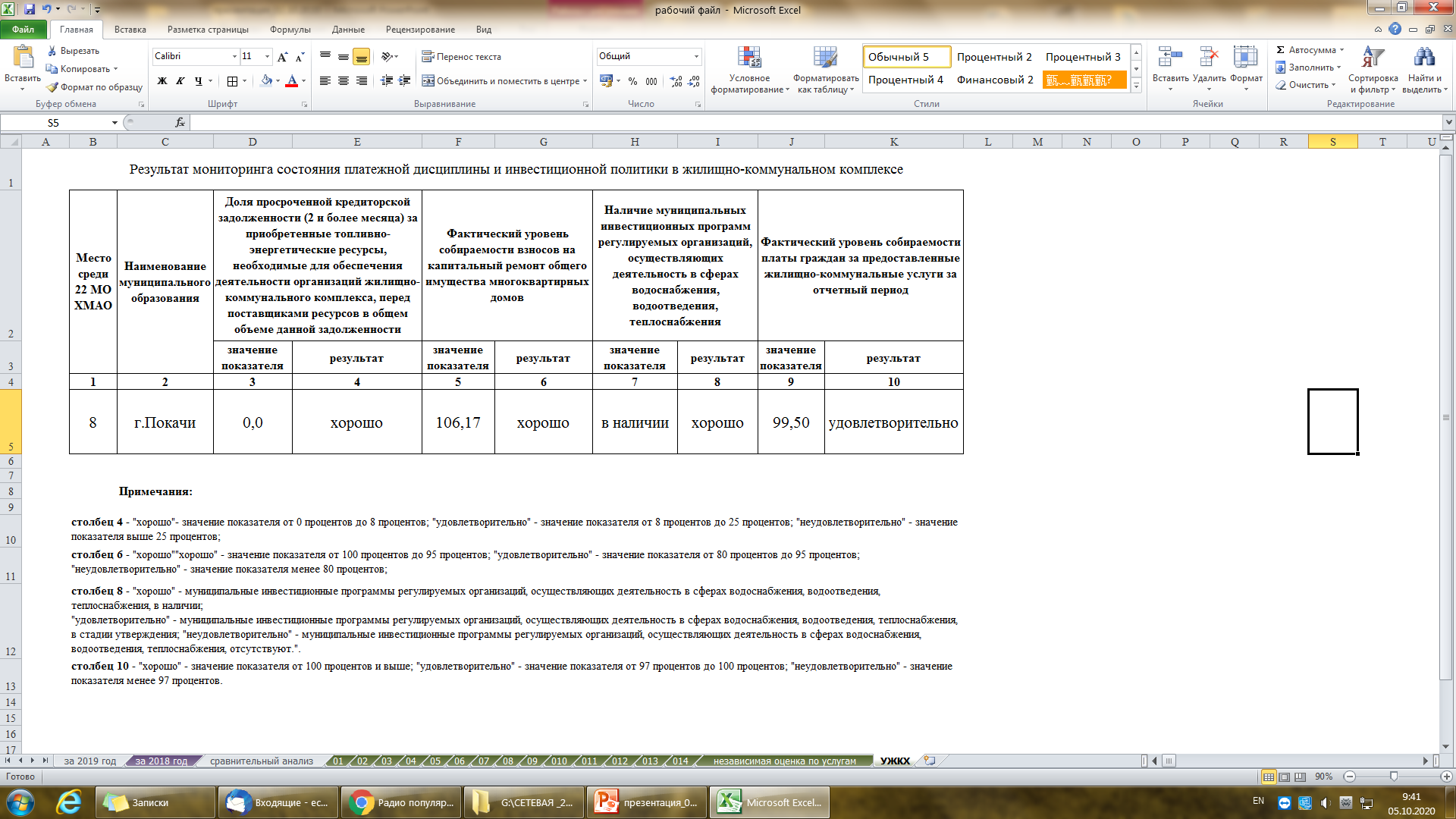 21
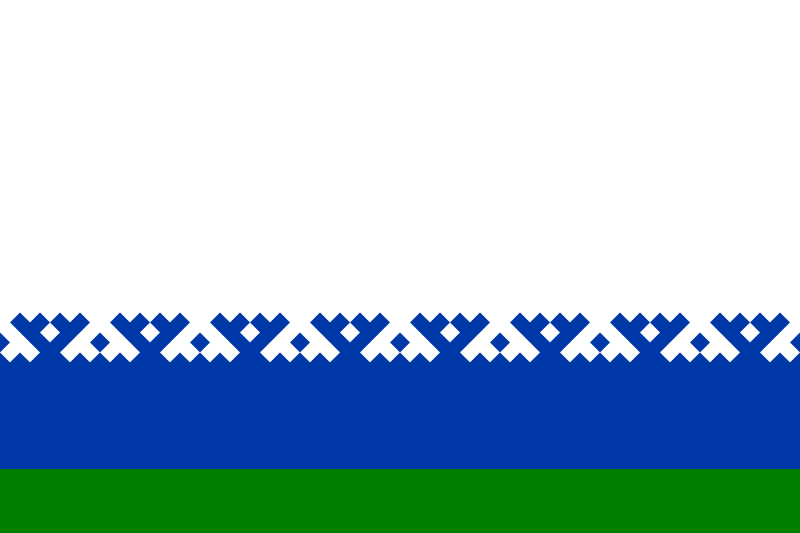 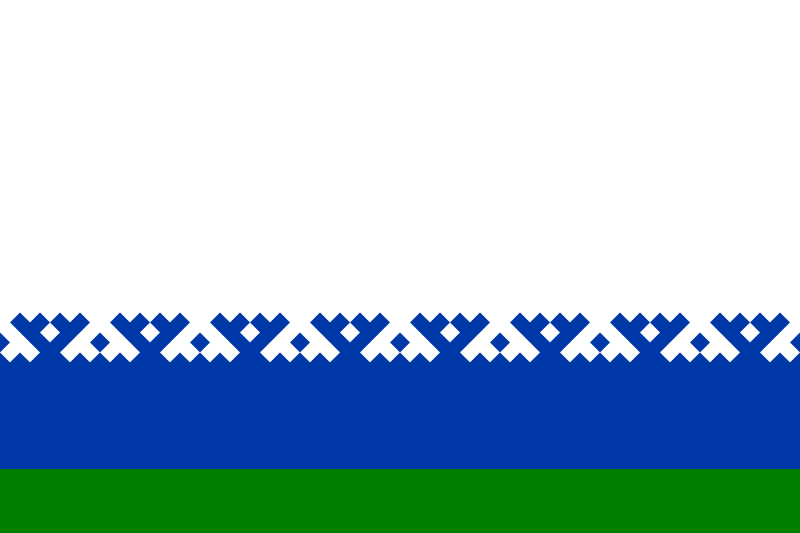 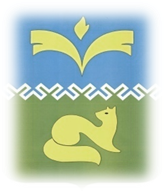 СПАСИБО ЗА ВНИМАНИЕ!
22
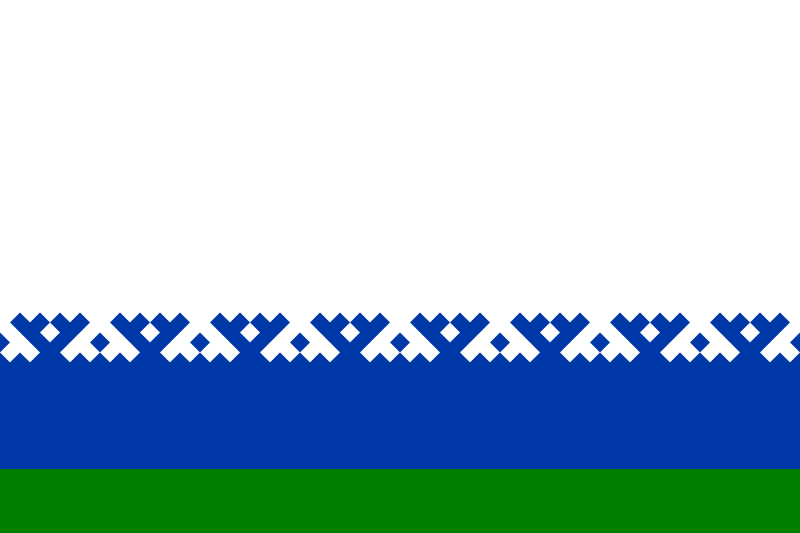 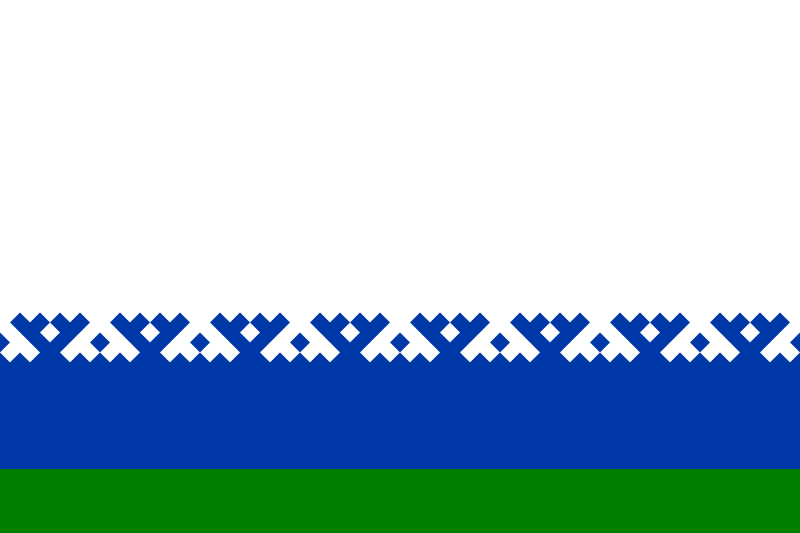